Acts
Acts 20  Paul’s Farewell
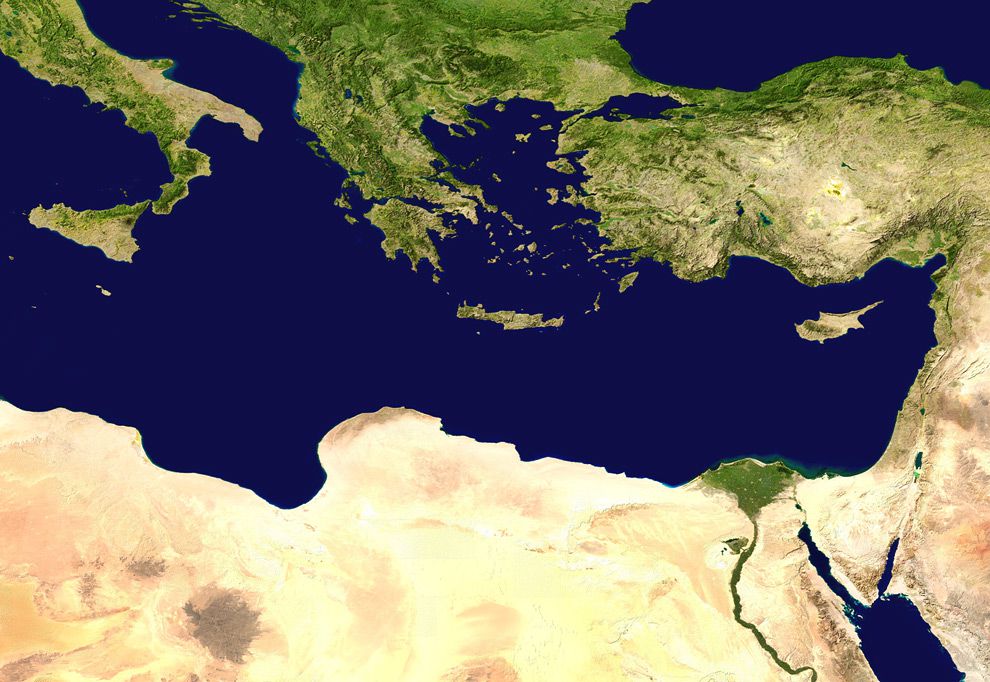 Antioch
The Missionary Journeys
#1
Jerusalem
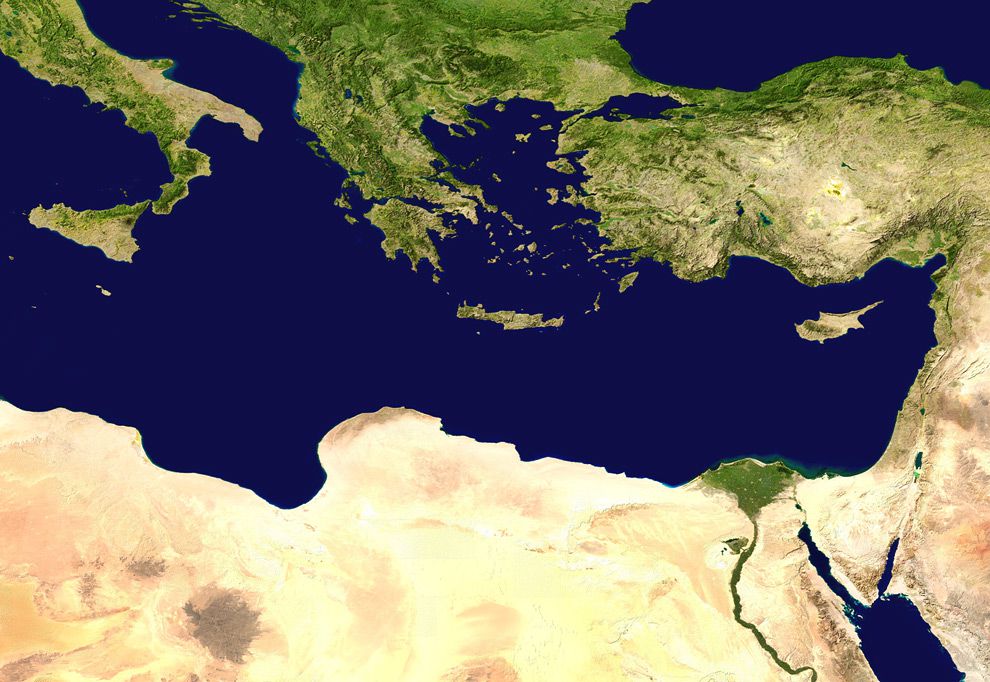 Antioch
The Missionary Journeys
#2
Jerusalem
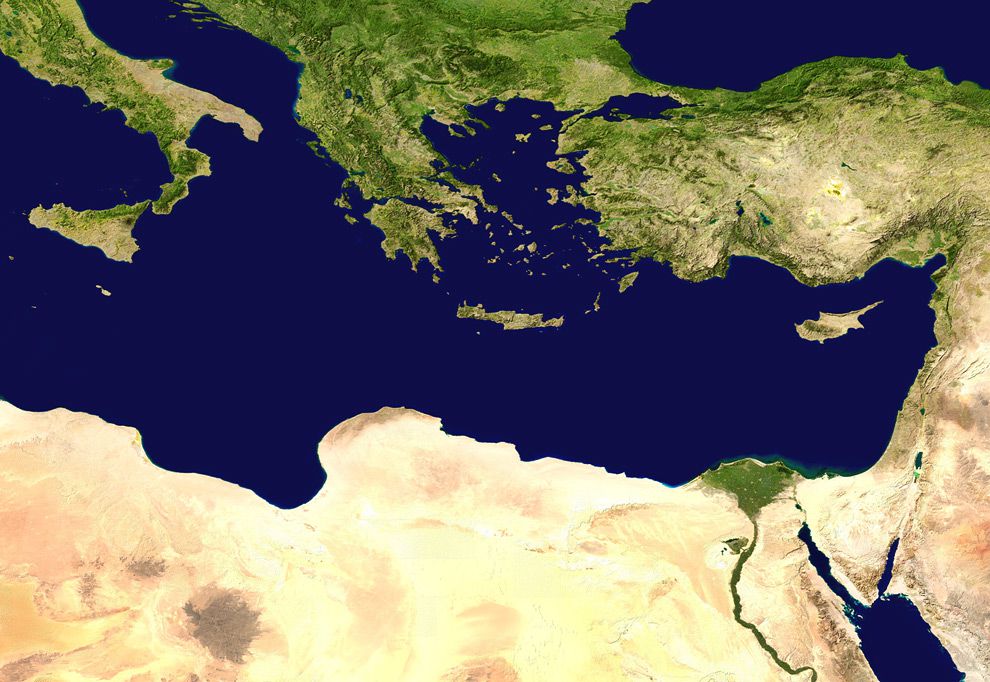 13 years!
Antioch
The Missionary Journeys
#3
Jerusalem
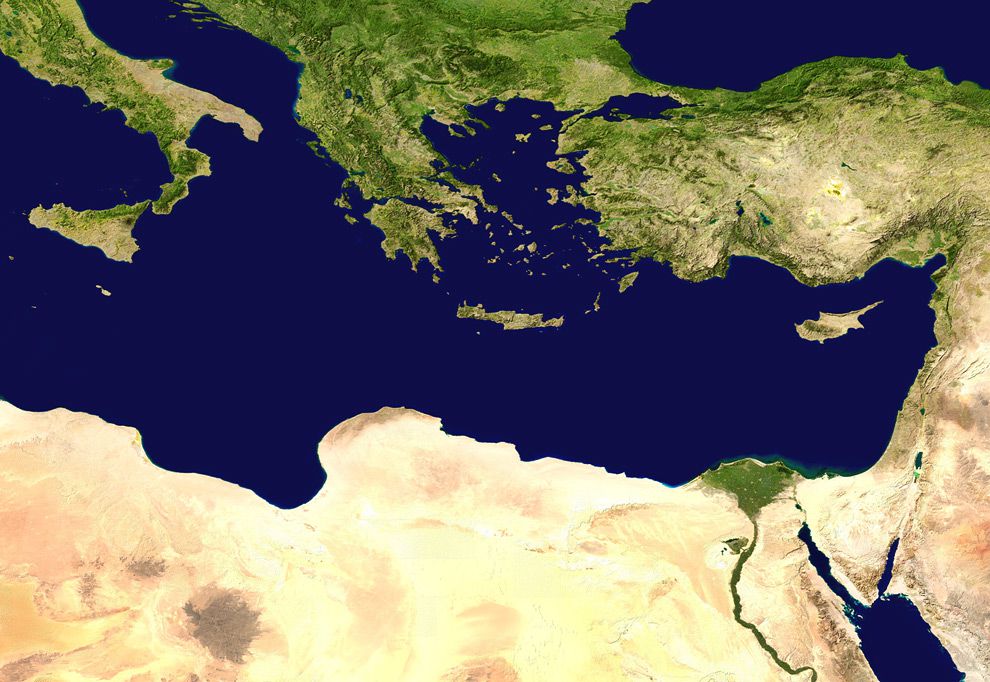 Acts 20: Paul is beginning to say some goodbyes
Antioch
The Missionary Journeys
#3
Jerusalem
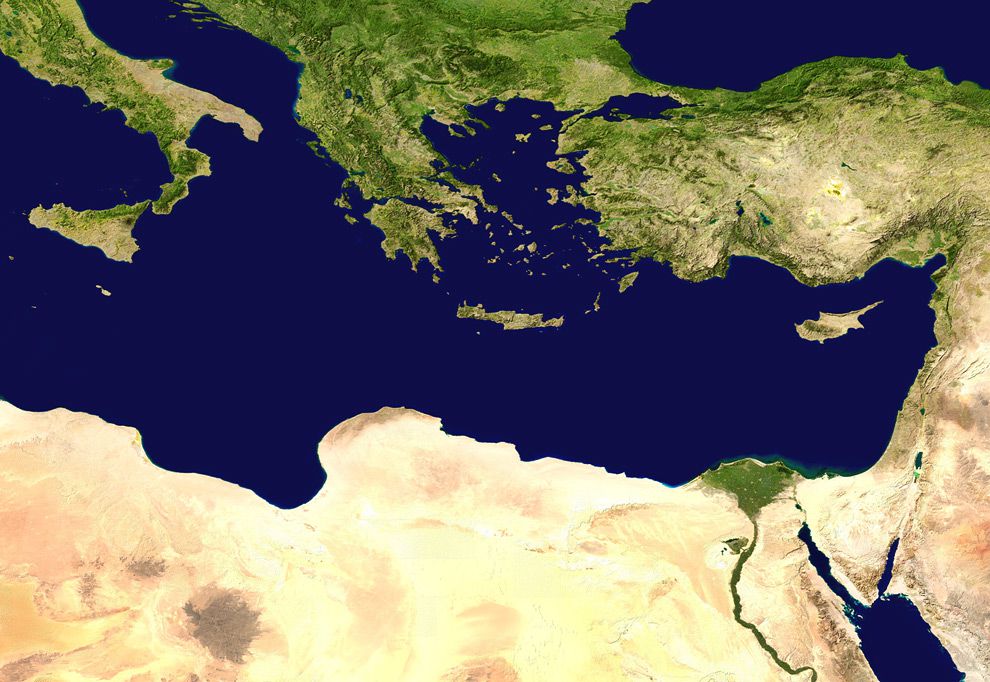 Troas
Acts 20: Paul is beginning to say some goodbyes
Antioch
The Missionary Journeys
#3
Jerusalem
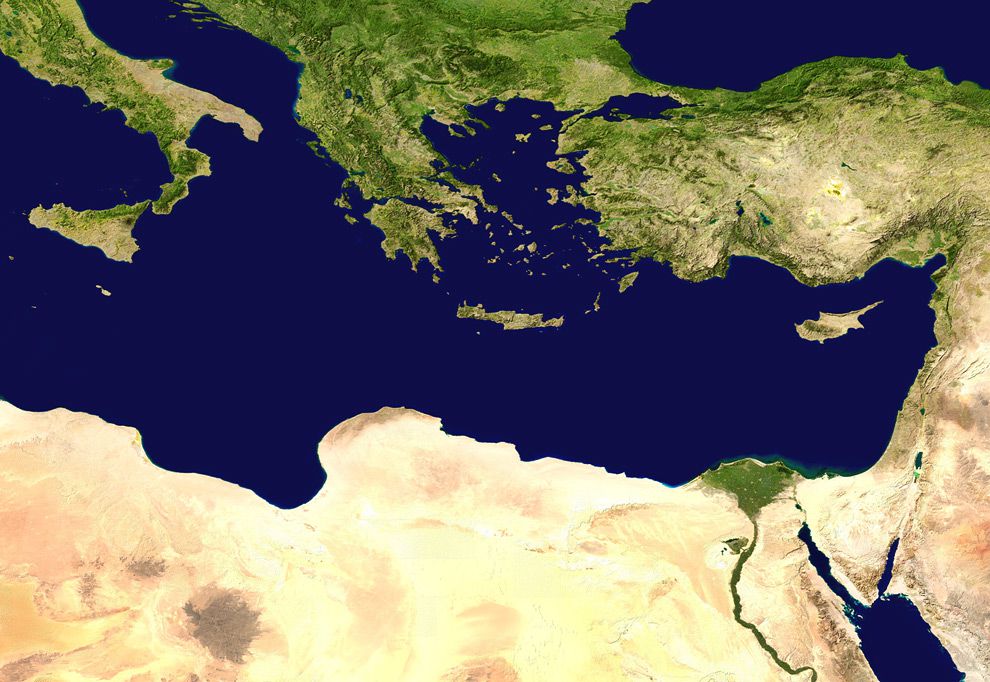 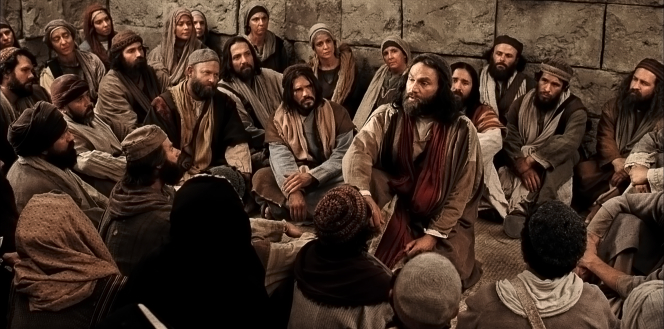 Troas
Acts 20: Paul is beginning to say some goodbyes
Antioch
The Missionary Journeys
#3
Acts 20:7 On the first day of the week, when we were gathered together to break bread, Paul began talking to them, intending to leave the next day, and he prolonged his message until midnight.
Acts 20:7 On the first day of the week, when we were gathered together to break bread, Paul began talking to them, intending to leave the next day, and he prolonged his message until midnight.
Jerusalem
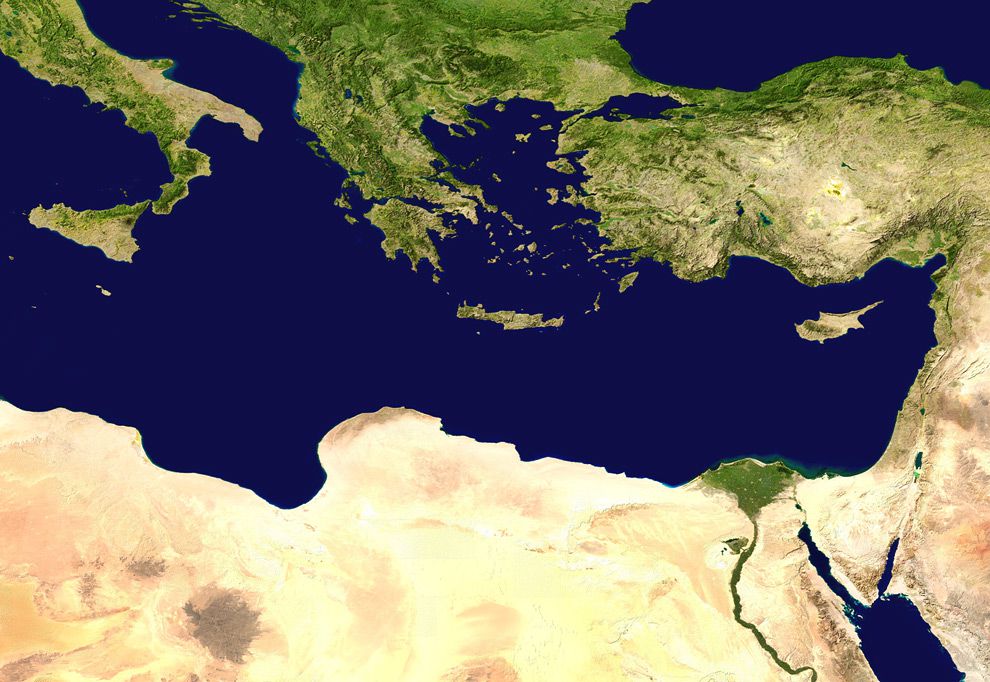 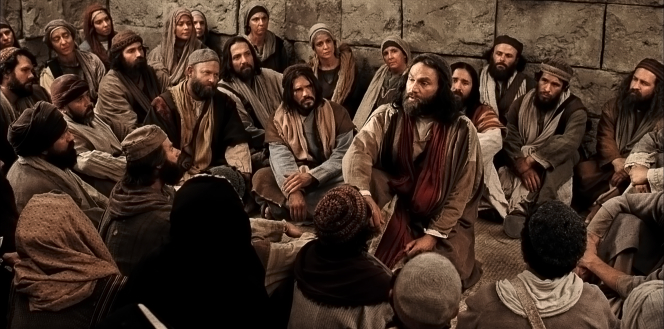 Troas
Acts 20: Paul is beginning to say some goodbyes
Acts 20:7 On the first day of the week, when we were gathered together to break bread, Paul began talking to them, intending to leave the next day, and he prolonged his message until midnight.
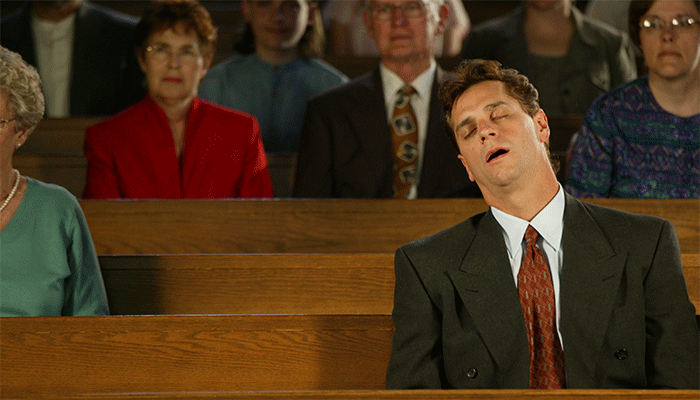 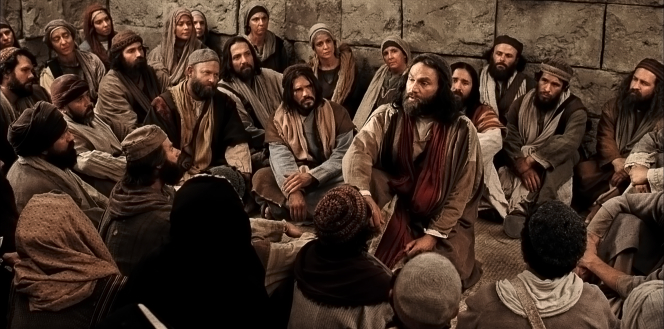 Acts 20:8 There were many lamps in the upper room where we were gathered together. 9 And there was a young man named Eutychus sitting on the window sill, sinking into a deep sleep;
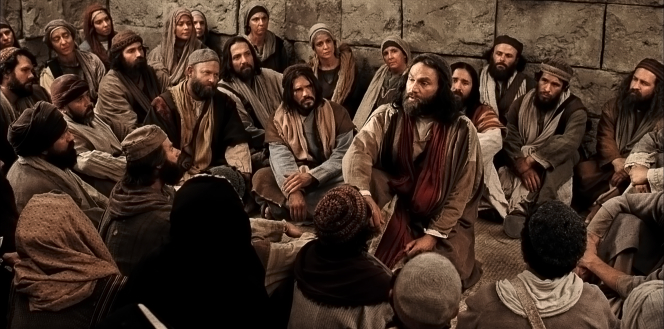 Acts 20:8 There were many lamps in the upper room where we were gathered together. 9 And there was a young man named Eutychus sitting on the window sill, sinking into a deep sleep;
Acts 20:8 There were many lamps in the upper room where we were gathered together. 9 And there was a young man named Eutychus sitting on the window sill, sinking into a deep sleep;
Acts 20:8 There were many lamps in the upper room where we were gathered together. 9 And there was a young man named Eutychus sitting on the window sill, sinking into a deep sleep;
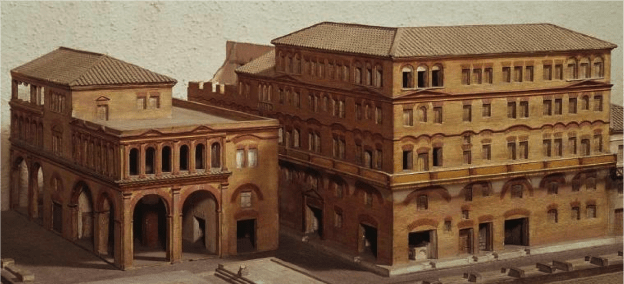 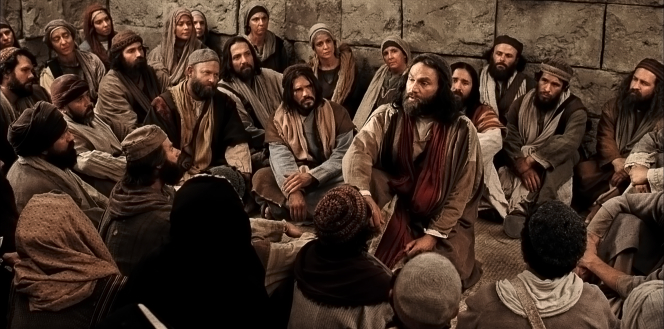 Acts 20:9 and as Paul kept on talking, he was overcome by sleep and fell down from the third floor and was picked up dead.
Acts 20:9 and as Paul kept on talking, he was overcome by sleep and fell down from the third floor and was picked up dead.
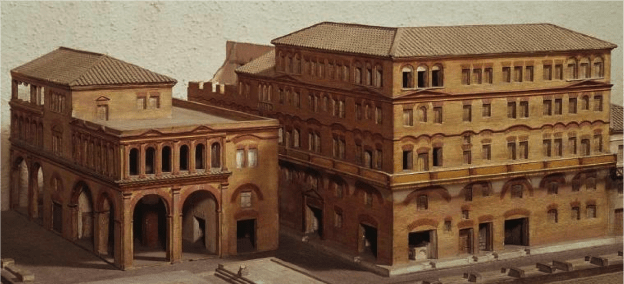 Acts 20:10 But Paul went down and fell upon him, and after embracing him, he said, “Do not be troubled, for his life is in him.”
Acts 20:10 But Paul went down and fell upon him, and after embracing him, he said, “Do not be troubled, for his life is in him.”
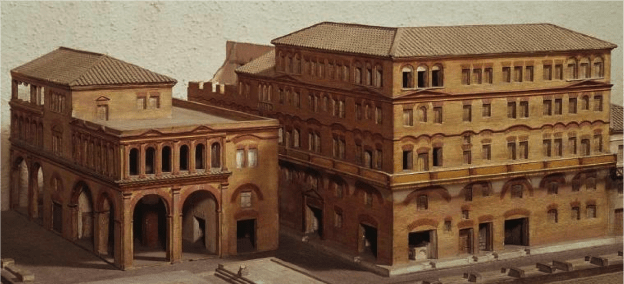 Acts 20:11 When he had gone back up and had broken the bread and eaten, he talked with them a long while until daybreak, and then left. 12 They took away the boy alive, and were greatly comforted.
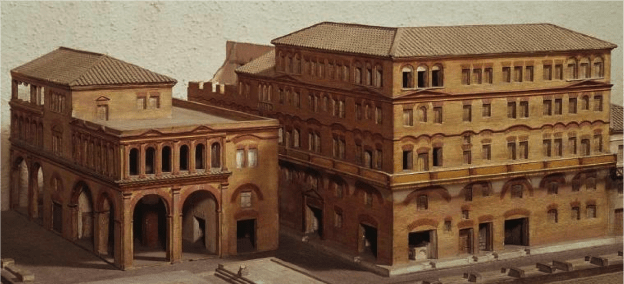 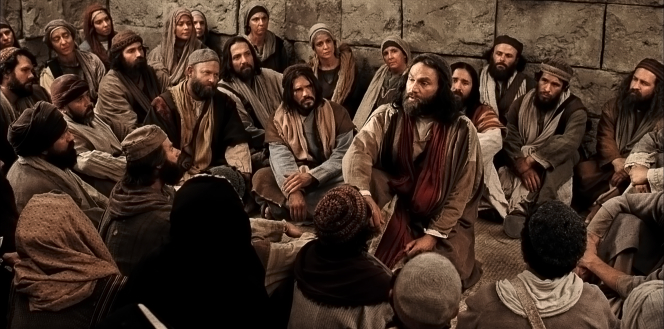 Acts 20:11 When he had gone back up and had broken the bread and eaten, he talked with them a long while until daybreak, and then left. 12 They took away the boy alive, and were greatly comforted.
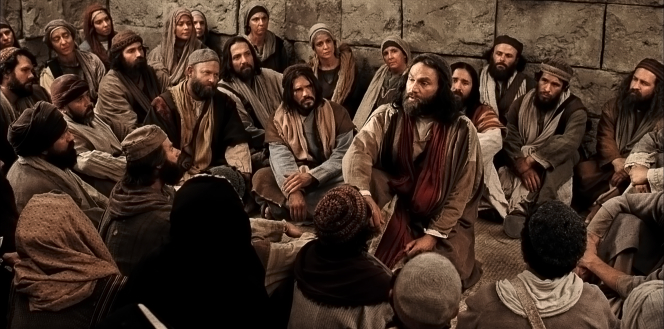 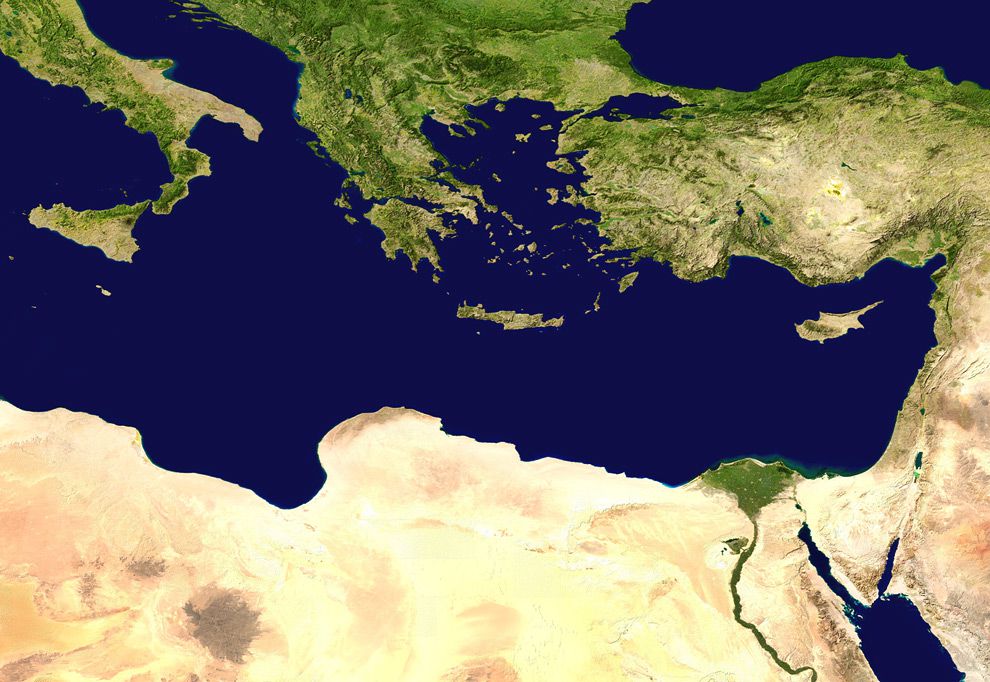 Troas
Acts 20:13 But we, going ahead to the ship, set sail for Assos, intending from there to take Paul on board; for so he had arranged it, intending himself to go by land.
Acts 20:13 But we, going ahead to the ship, set sail for Assos, intending from there to take Paul on board; for so he had arranged it, intending himself to go by land.
Acts 20:13 But we, going ahead to the ship, set sail for Assos, intending from there to take Paul on board; for so he had arranged it, intending himself to go by land.
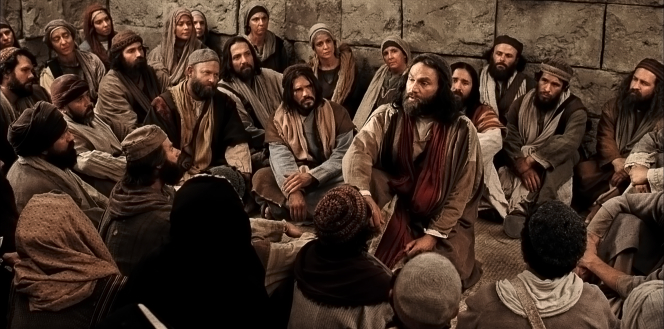 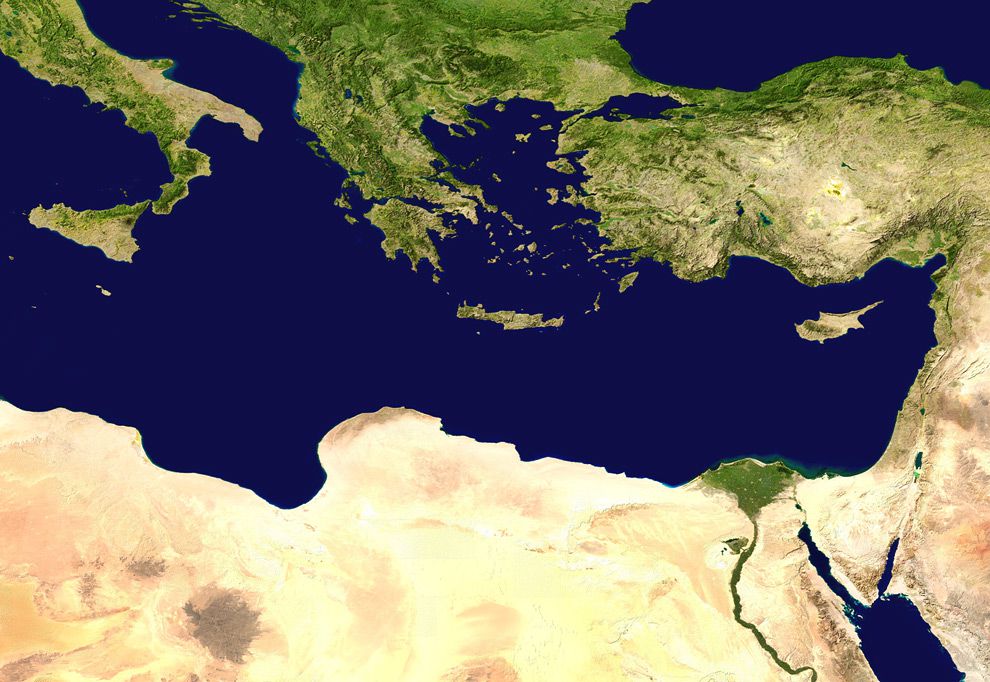 Troas
Miletus
Acts 20:14 And when he met us at Assos, we took him on board and came to Mitylene. 15 Sailing from there, we arrived the following day opposite Chios; and the next day we crossed over to Samos; and the day following we came to Miletus.
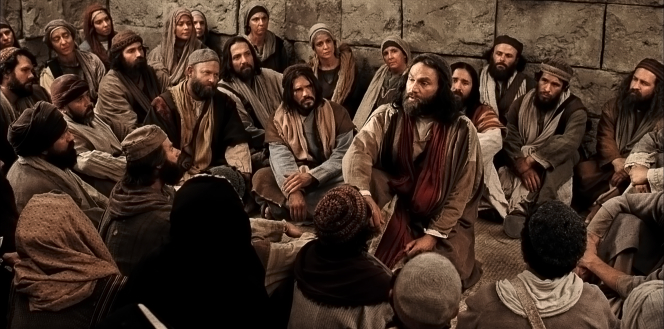 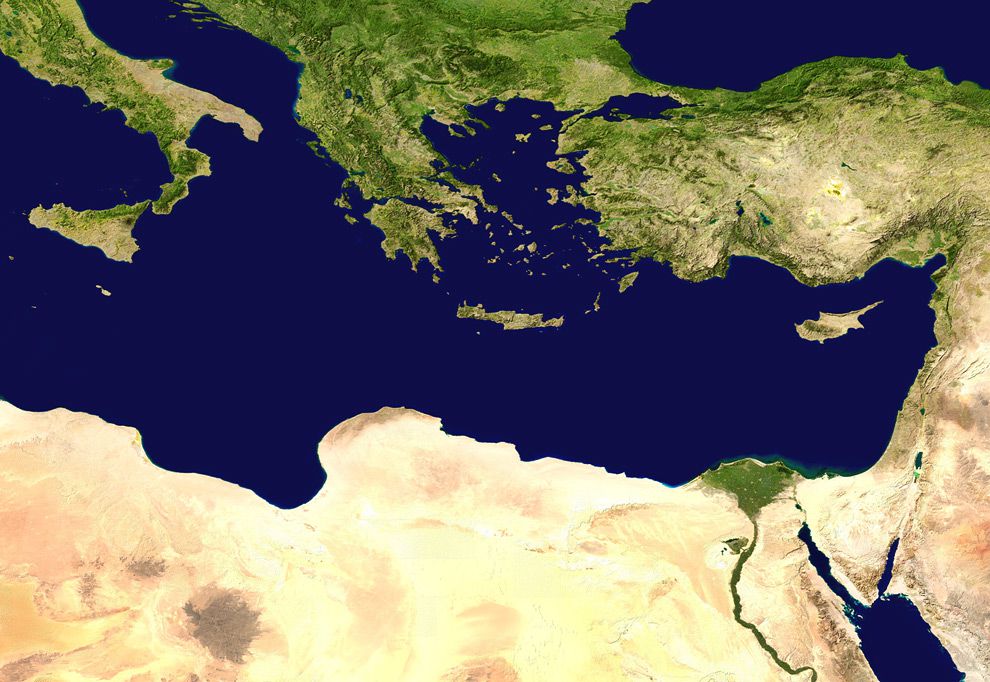 Troas
Miletus
Acts 20:16 For Paul had decided to sail past Ephesus so that he would not have to spend time in Asia; for he was hurrying to be in Jerusalem, if possible, on the day of Pentecost.
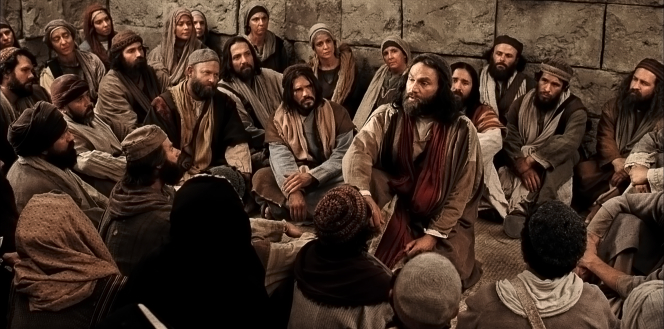 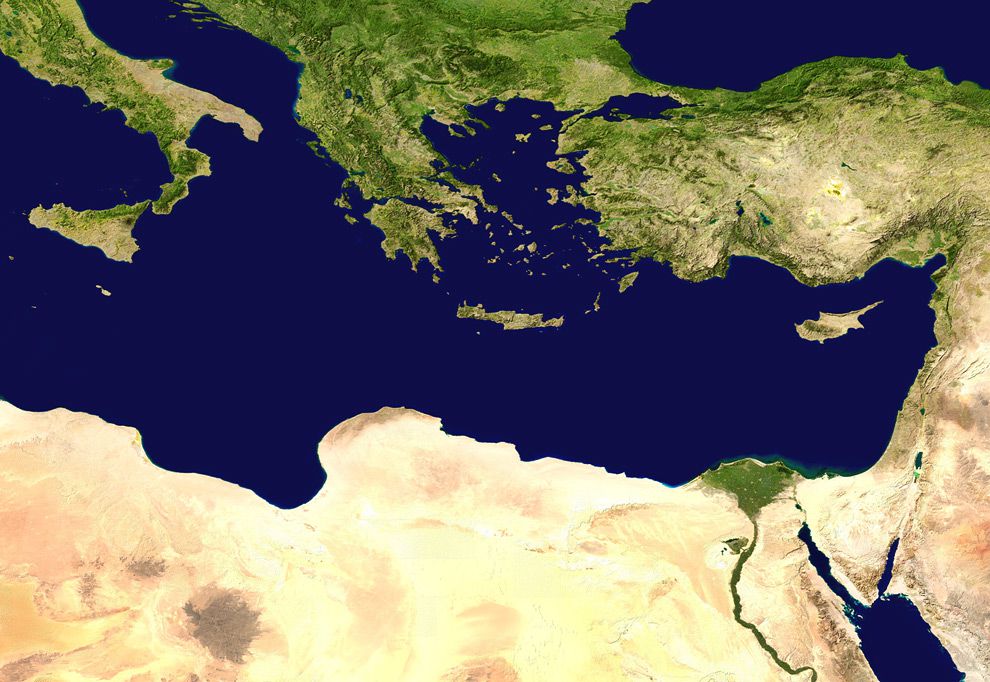 Troas
Ephesus
Miletus
Acts 20:16 For Paul had decided to sail past Ephesus so that he would not have to spend time in Asia; for he was hurrying to be in Jerusalem, if possible, on the day of Pentecost.
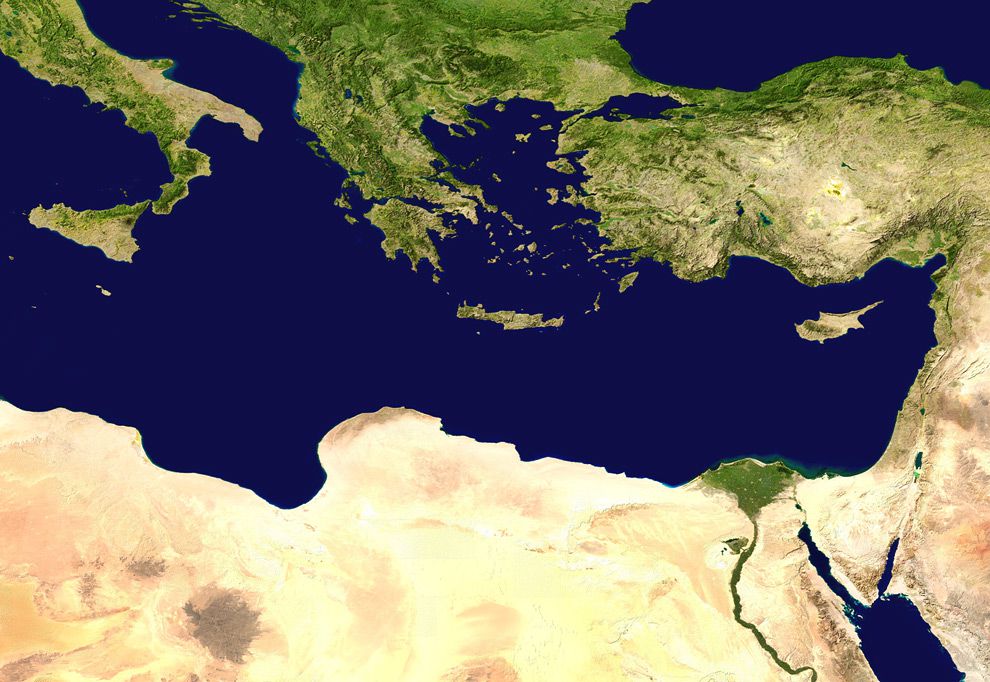 Troas
Ephesus
Miletus
Acts 20:17 From Miletus he sent to Ephesus and called to him the elders of the church. 18 And when they had come to him, he said to them,
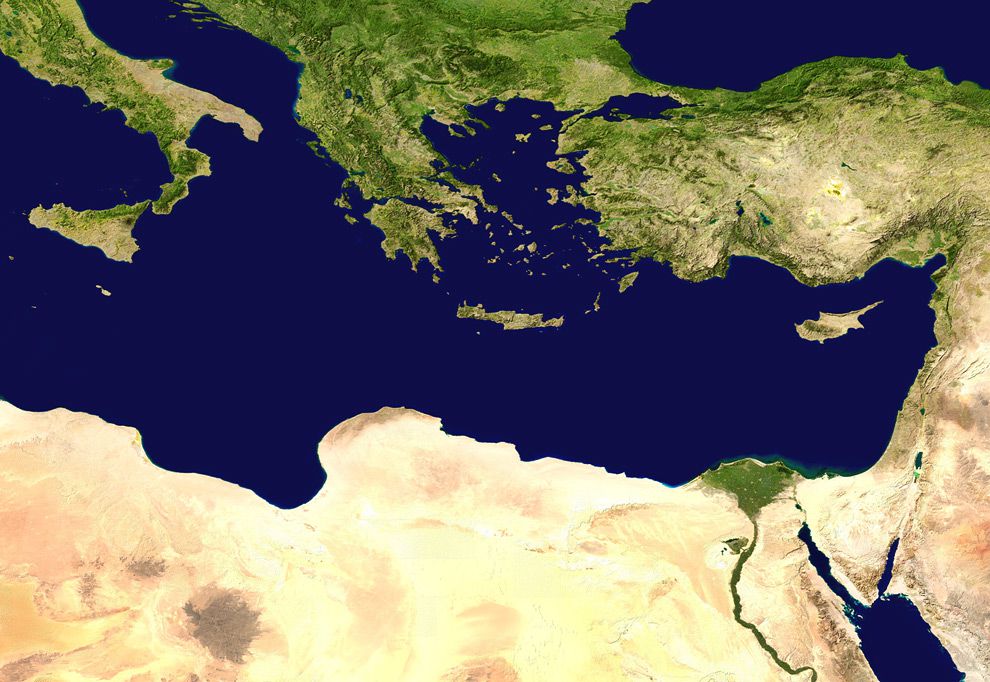 Troas
Ephesus
Miletus
Acts 20:17 From Miletus he sent to Ephesus and called to him the elders of the church. 18 And when they had come to him, he said to them,
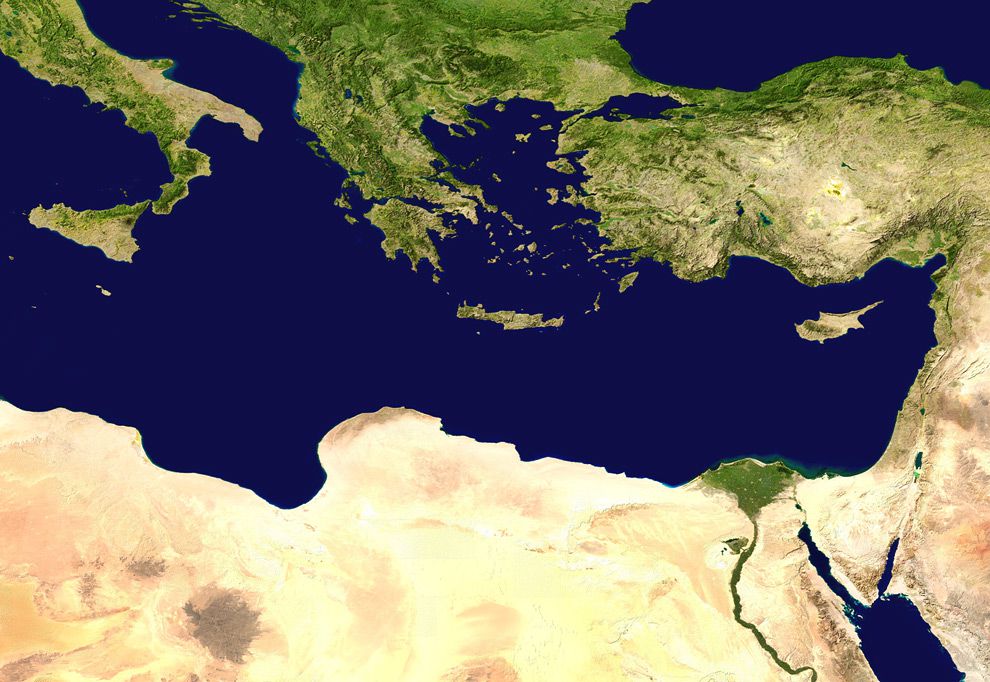 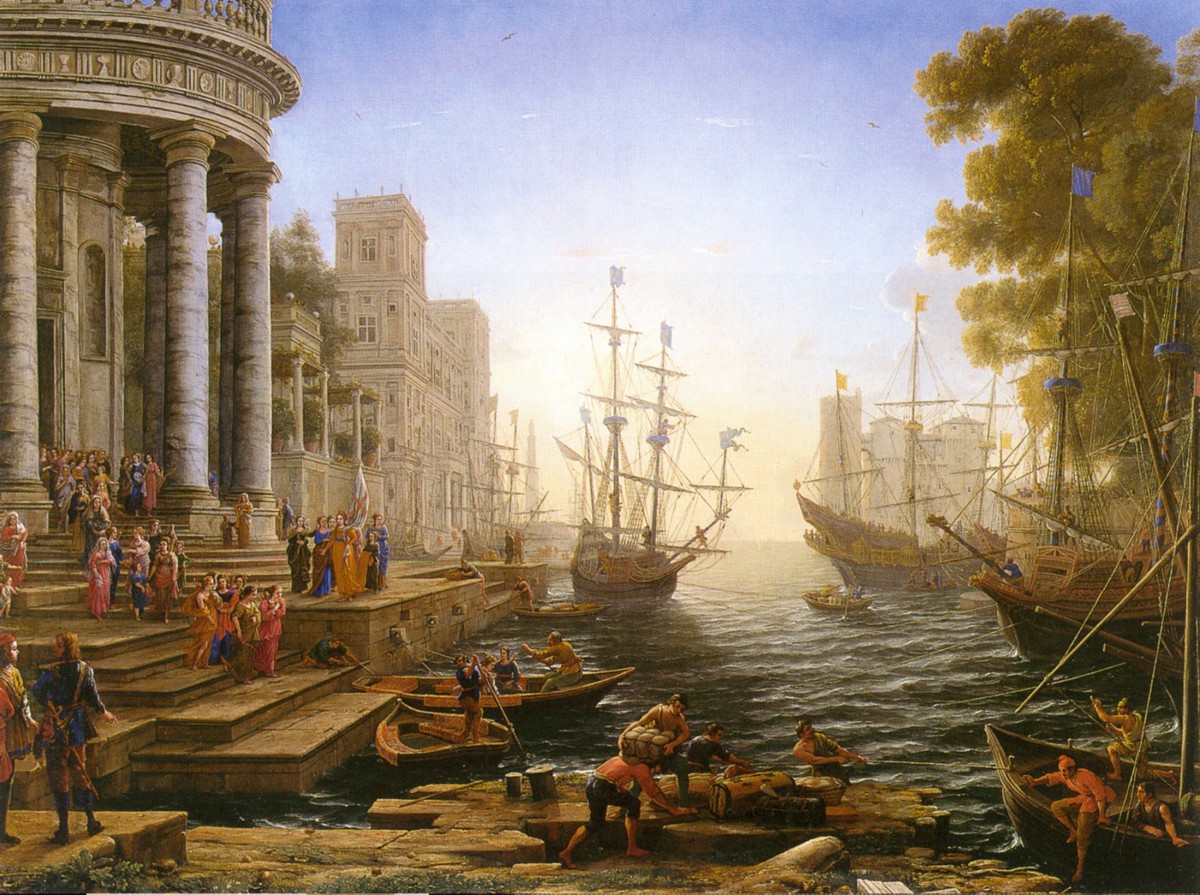 Troas
Ephesus
Miletus
Acts 20:17 From Miletus he sent to Ephesus and called to him the elders of the church. 18 And when they had come to him, he said to them,
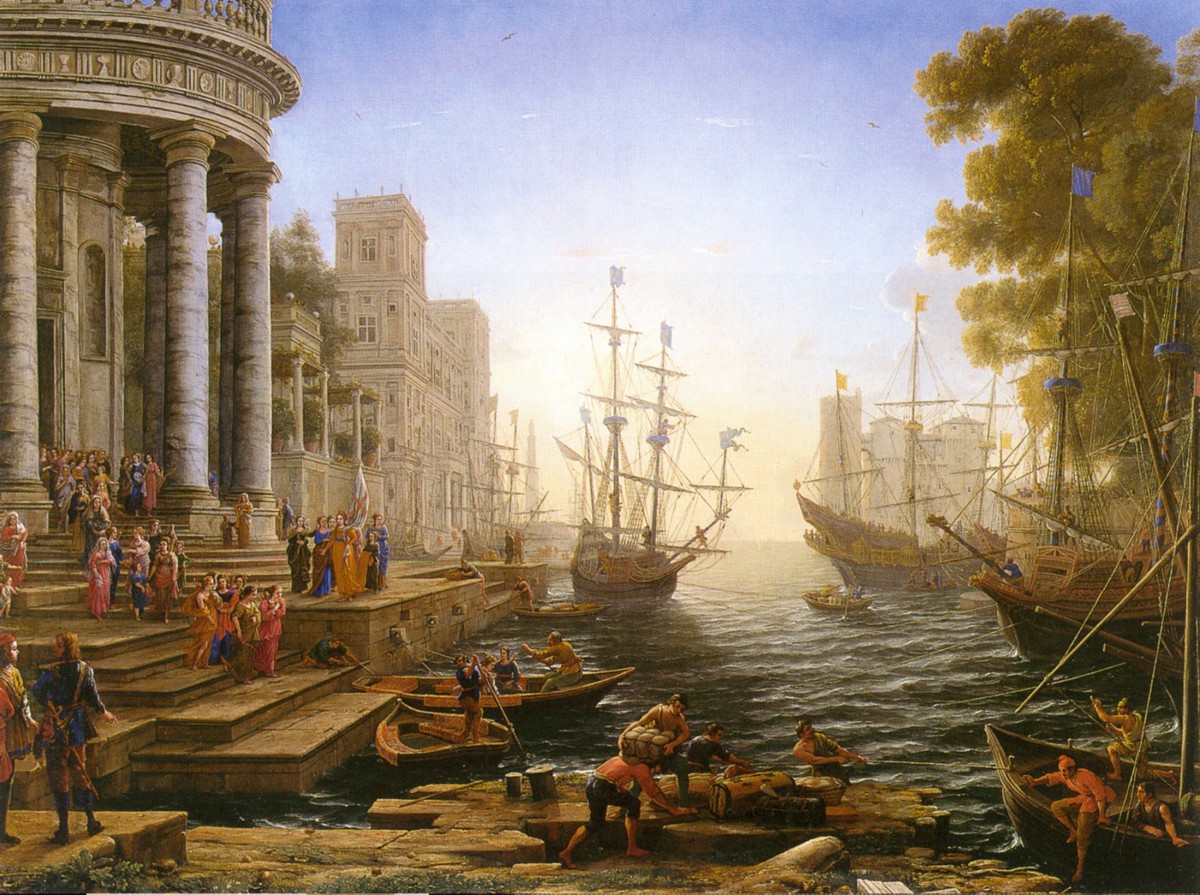 Part 1: Paul recounts his ministry with them
Acts 20:17 “You yourselves know, from the first day that I set foot in Asia, how I was with you the whole time, 19 serving the Lord with all humility and with tears and with trials which came upon me through the plots of the Jews;
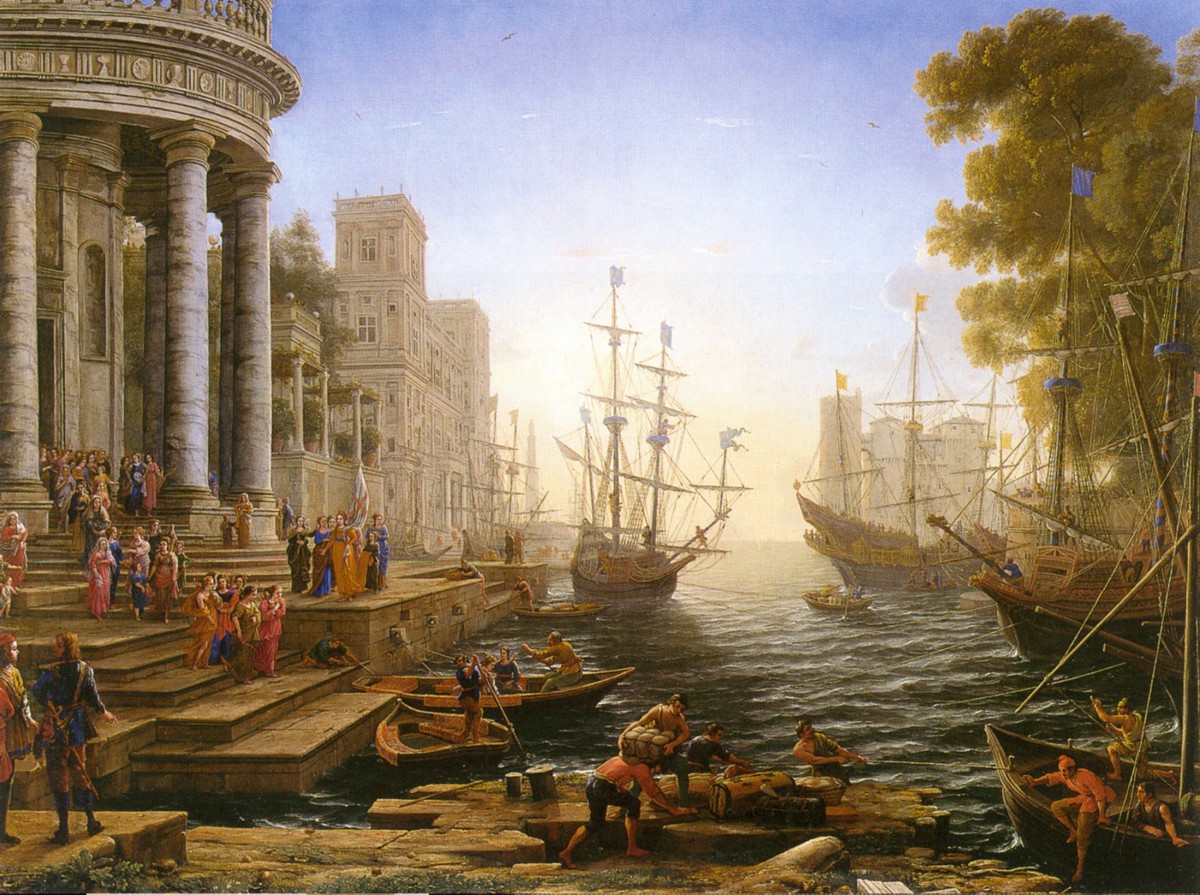 Part 1: Paul recounts his ministry with them
Acts 20:20 how I did not shrink from declaring to you anything that was profitable, and teaching you publicly and from house to house, 21 solemnly testifying to both Jews and Greeks of repentance toward God and faith in our Lord Jesus Christ.
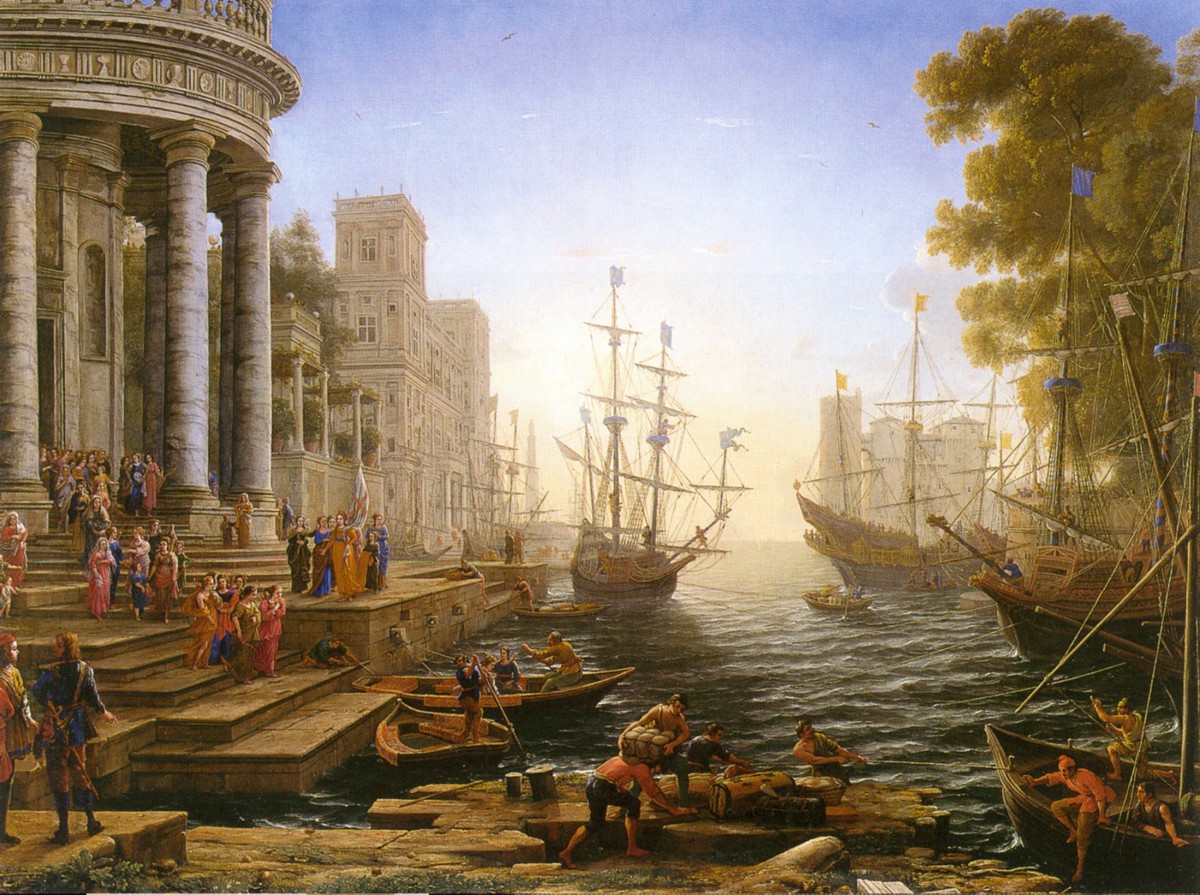 Part 1: Paul recounts his ministry with them
Acts 20:22 And now, behold, bound by the Spirit, I am on my way to Jerusalem, not knowing what will happen to me there, 23 except that the Holy Spirit solemnly testifies to me in every city, saying that bonds and afflictions await me.
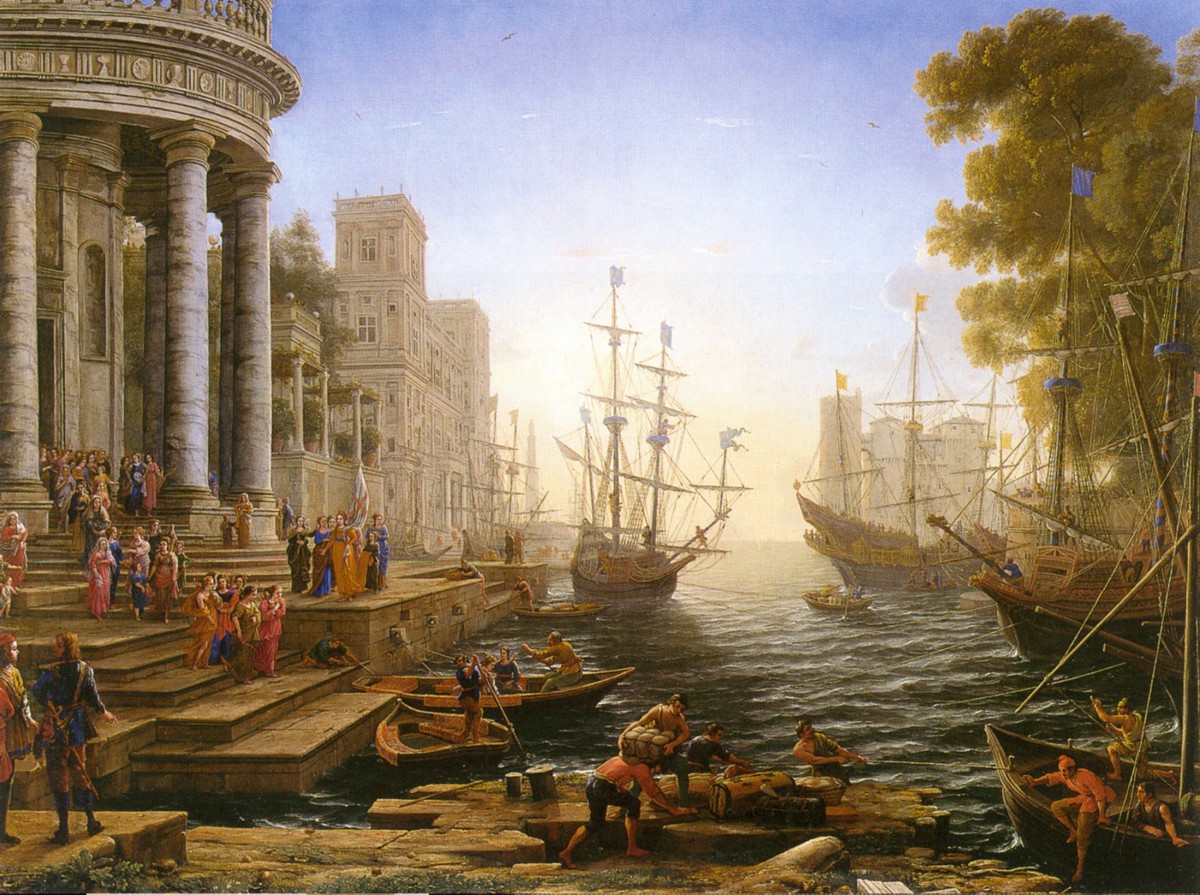 Part 2: A foreboding look ahead for Paul
Acts 20:22 And now, behold, bound by the Spirit, I am on my way to Jerusalem, not knowing what will happen to me there, 23 except that the Holy Spirit solemnly testifies to me in every city, saying that bonds and afflictions await me.
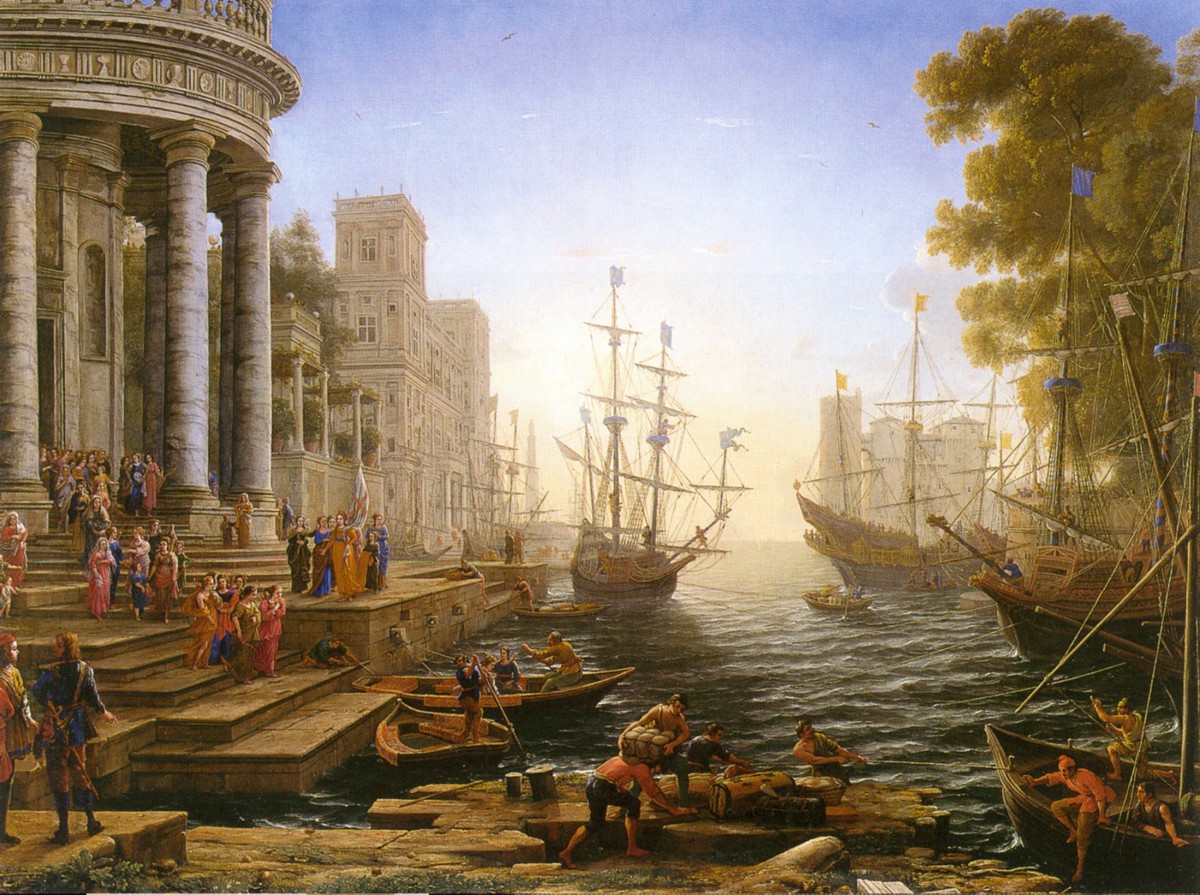 Part 2: A foreboding look ahead for Paul
Acts 20:22 And now, behold, bound by the Spirit, I am on my way to Jerusalem, not knowing what will happen to me there, 23 except that the Holy Spirit solemnly testifies to me in every city, saying that bonds and afflictions await me.
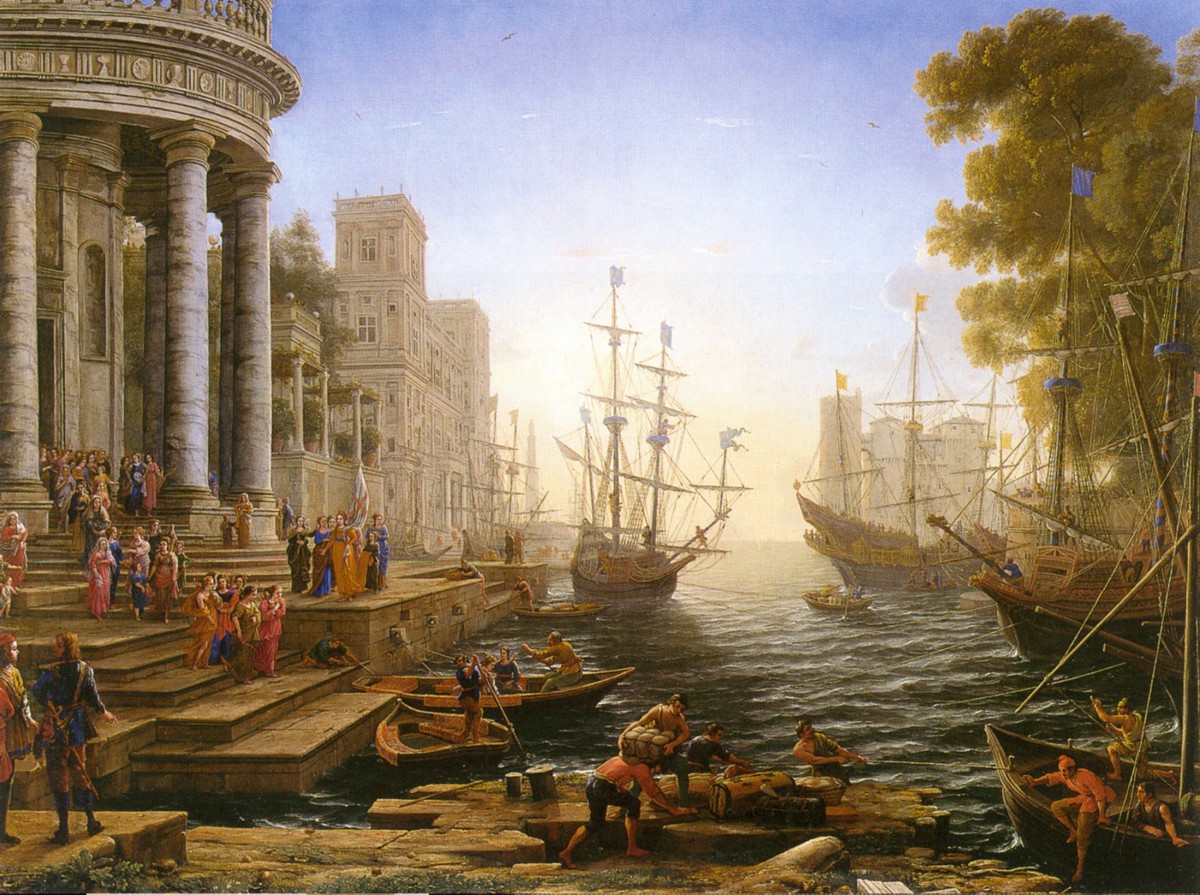 Part 2: A foreboding look ahead for Paul
Acts 20:22 And now, behold, bound by the Spirit, I am on my way to Jerusalem, not knowing what will happen to me there, 23 except that the Holy Spirit solemnly testifies to me in every city, saying that bonds and afflictions await me.
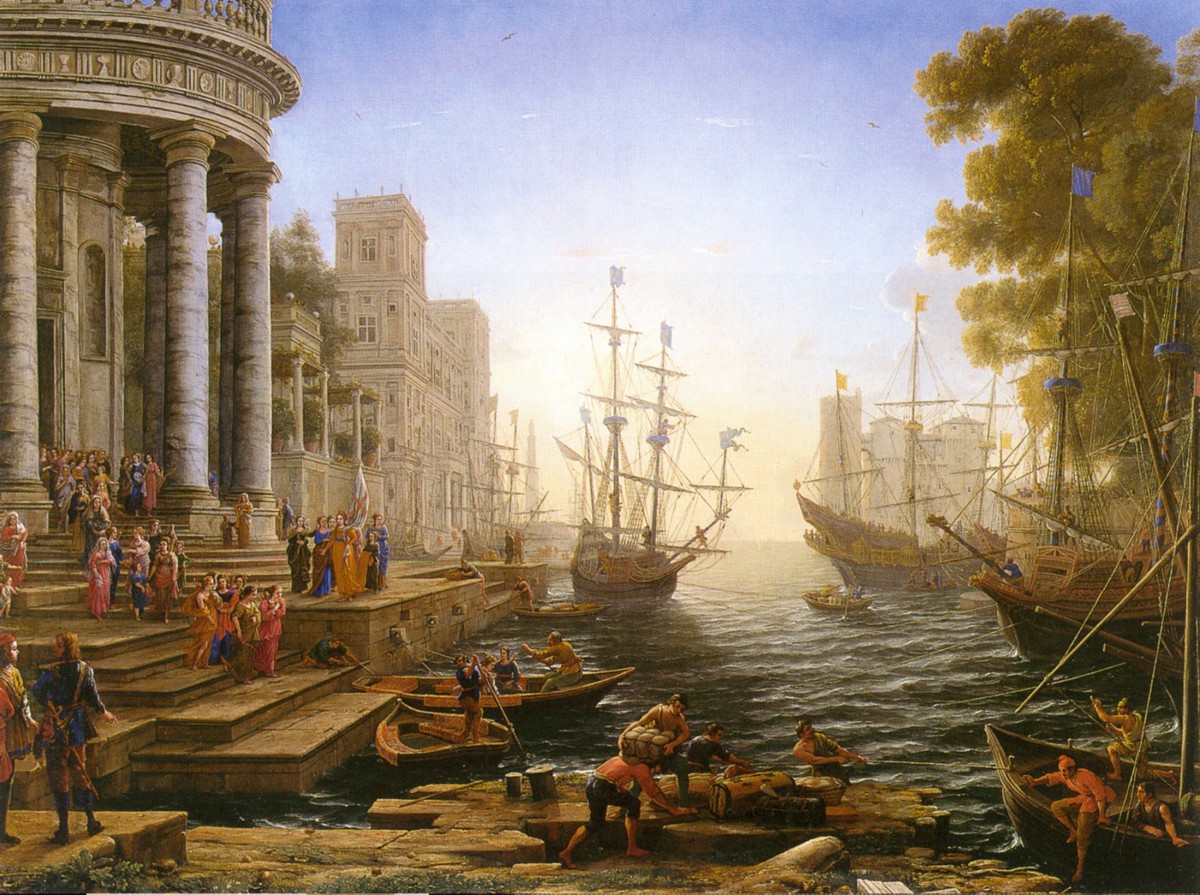 Part 2: A foreboding look ahead for Paul
Acts 20:22 And now, behold, bound by the Spirit, I am on my way to Jerusalem, not knowing what will happen to me there, 23 except that the Holy Spirit solemnly testifies to me in every city, saying that bonds and afflictions await me.
Acts 20:22 And now, behold, bound by the Spirit, I am on my way to Jerusalem, not knowing what will happen to me there, 23 except that the Holy Spirit solemnly testifies to me in every city, saying that bonds and afflictions await me.
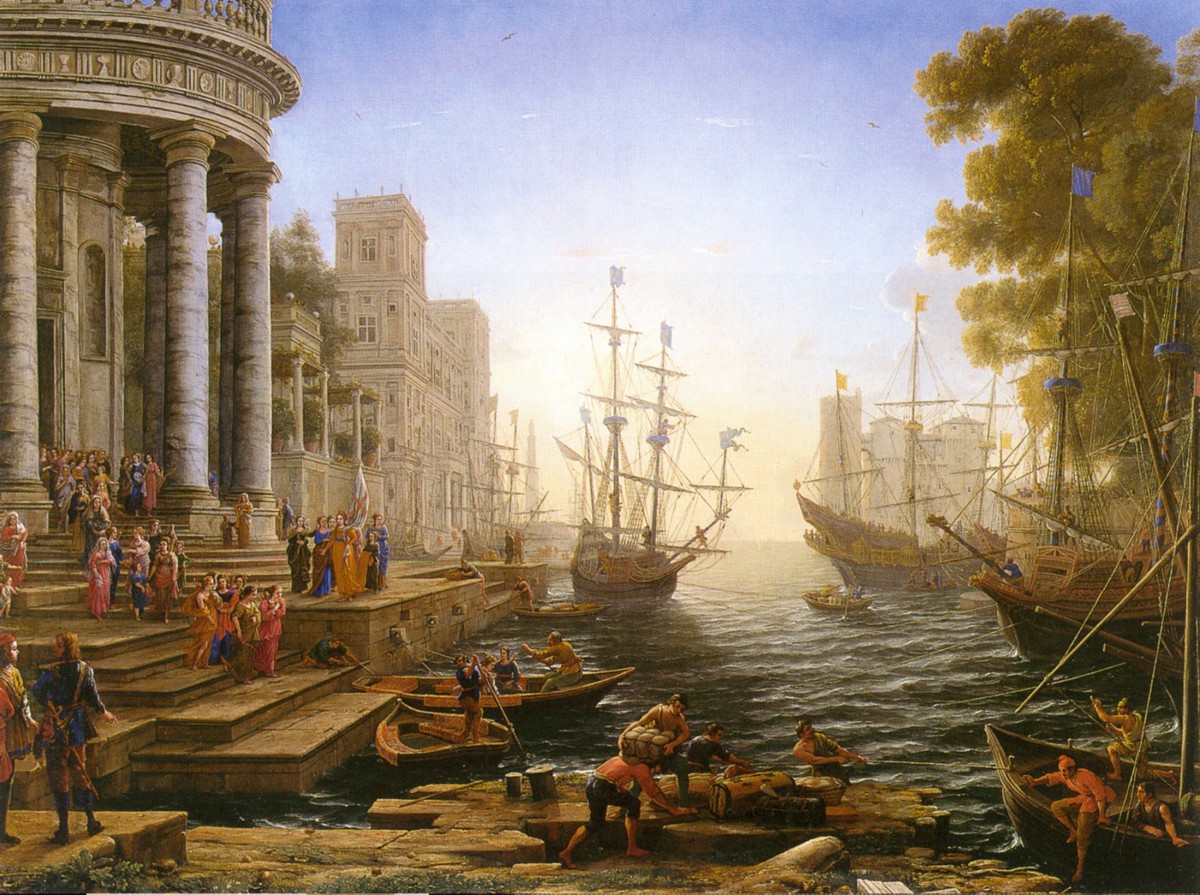 Part 2: A foreboding look ahead for Paul
Acts 20:22 And now, behold, bound by the Spirit, I am on my way to Jerusalem, not knowing what will happen to me there, 23 except that the Holy Spirit solemnly testifies to me in every city, saying that bonds and afflictions await me.
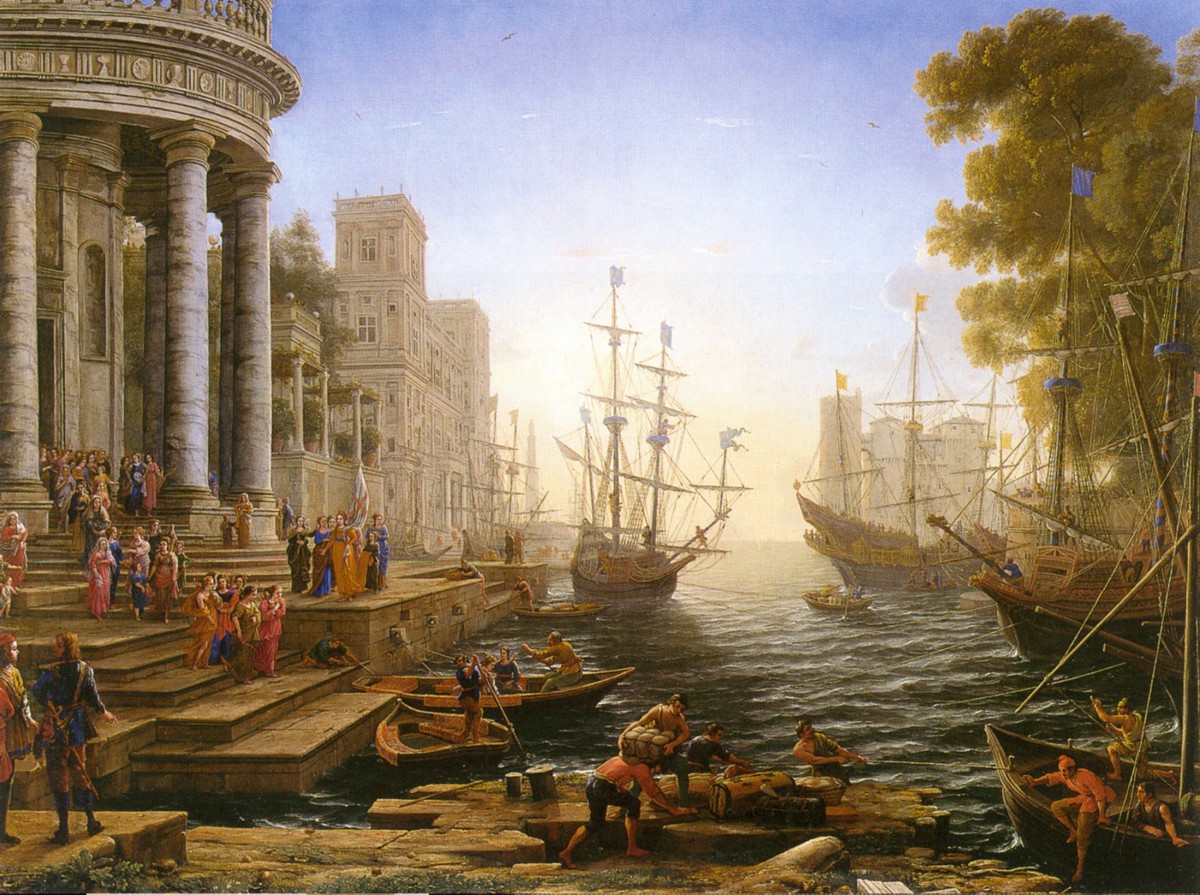 Part 2: A foreboding look ahead for Paul
Acts 20:24 But I do not consider my life of any account as dear to myself, so that I may finish my course and the ministry which I received from the Lord Jesus, to  testify solemnly of the gospel of the grace of God.
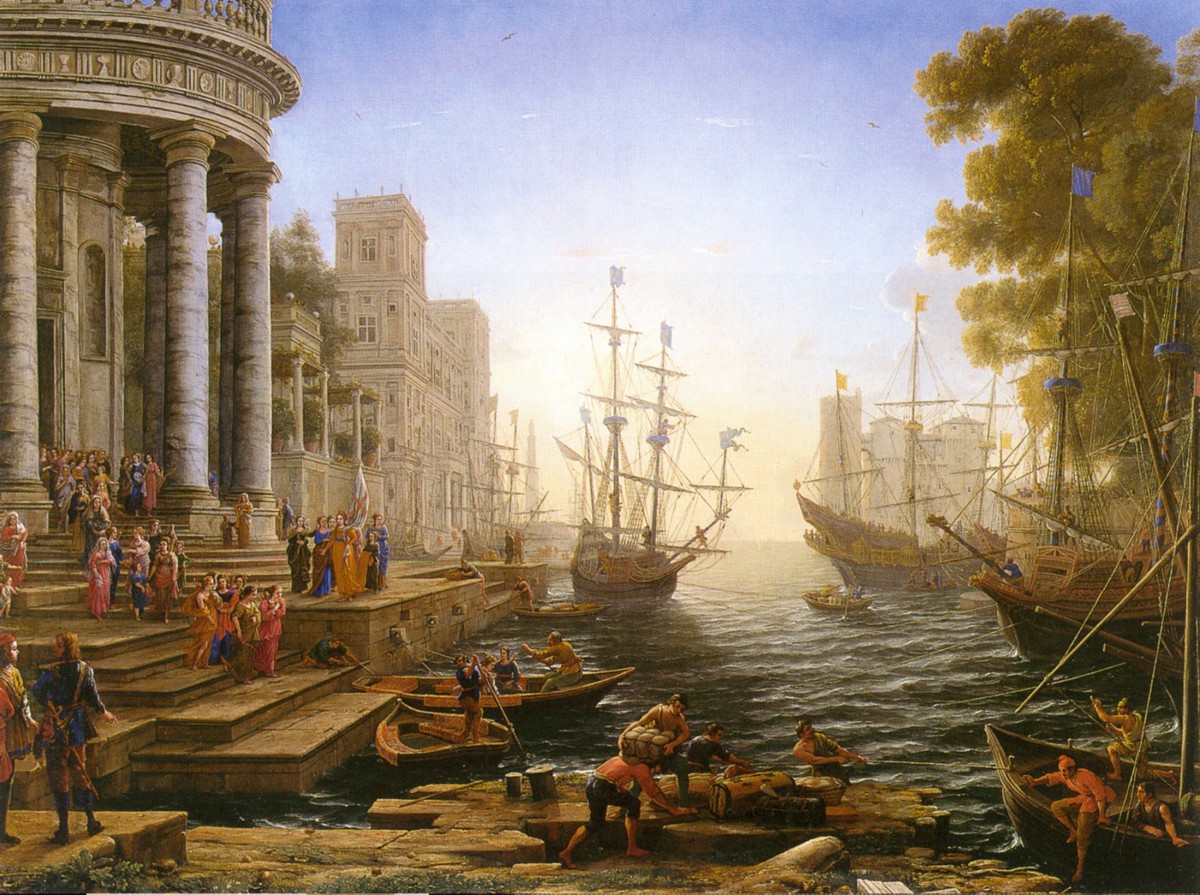 Part 2: A foreboding look ahead for Paul
Acts 20:25 “And now, behold, I know that all of you, among whom I went about preaching the kingdom, will no longer see my face.
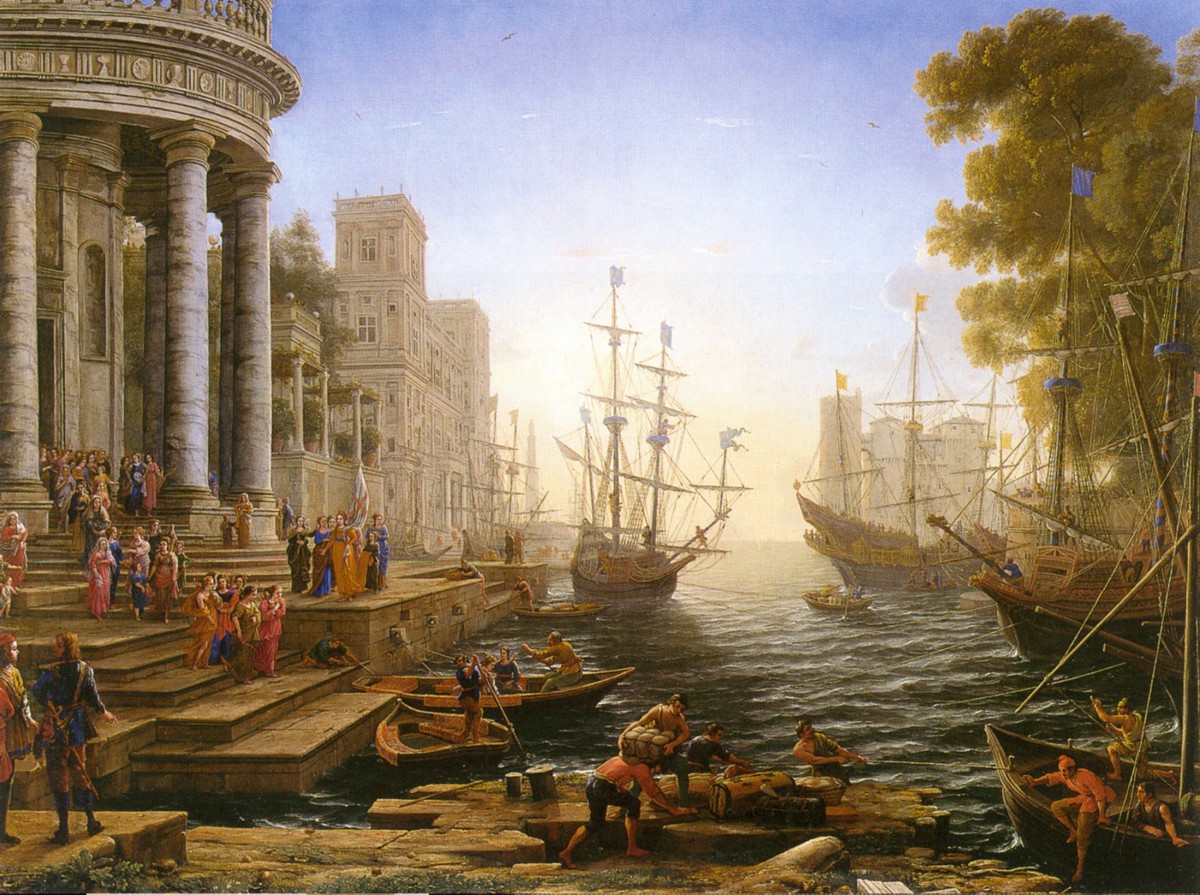 Part 2: A foreboding look ahead for Paul
Acts 20:26 Therefore, I testify to you this day that I am innocent of the blood of all men.27 For I did not shrink from declaring to you the whole purpose of God.
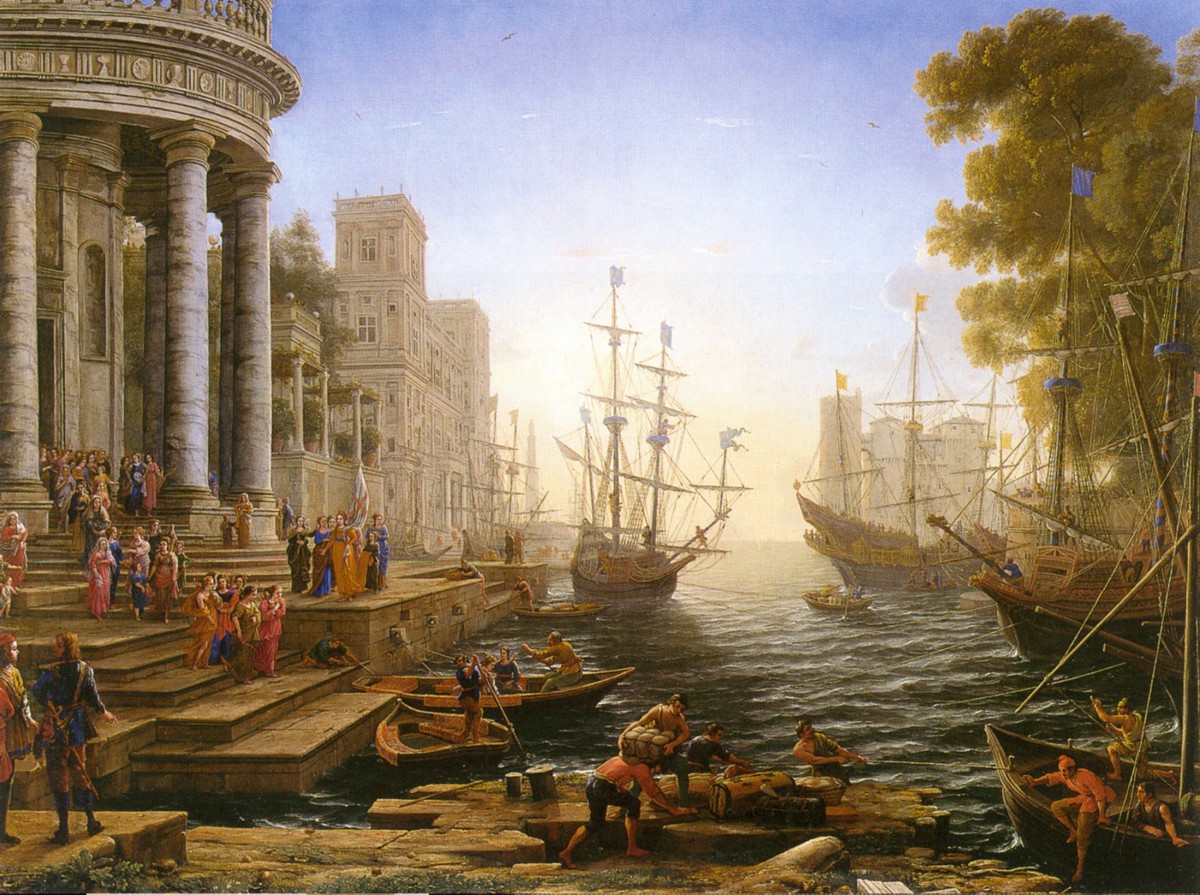 Part 2: A foreboding look ahead for Paul
Acts 20:28 Be on guard for yourselves and for all the flock, among which the Holy Spirit has made you  overseers, to shepherd the church of God which He purchased with His own blood.
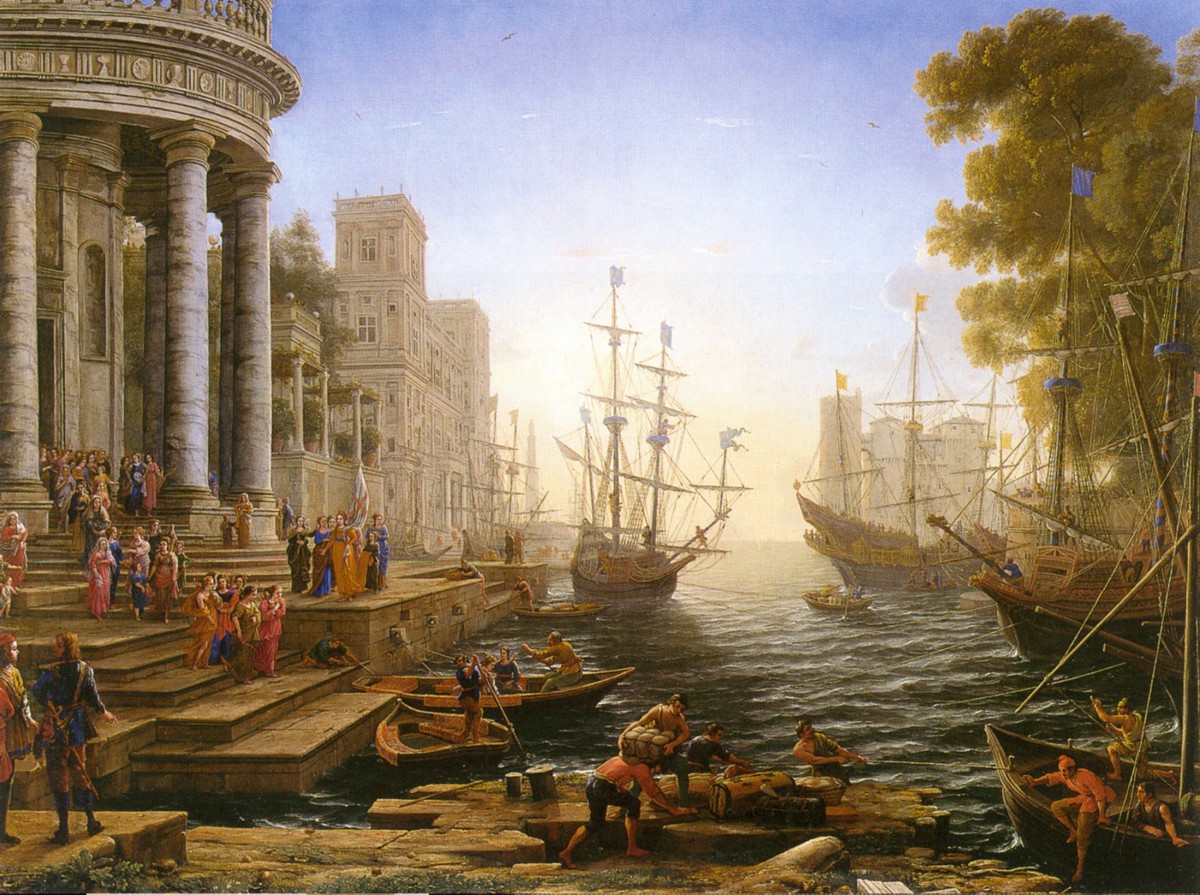 Part 3: Commissioning the elders to carry on
Acts 20:28 Be on guard for yourselves and for all the flock, among which the Holy Spirit has made you  overseers, to shepherd the church of God which He purchased with His own blood.
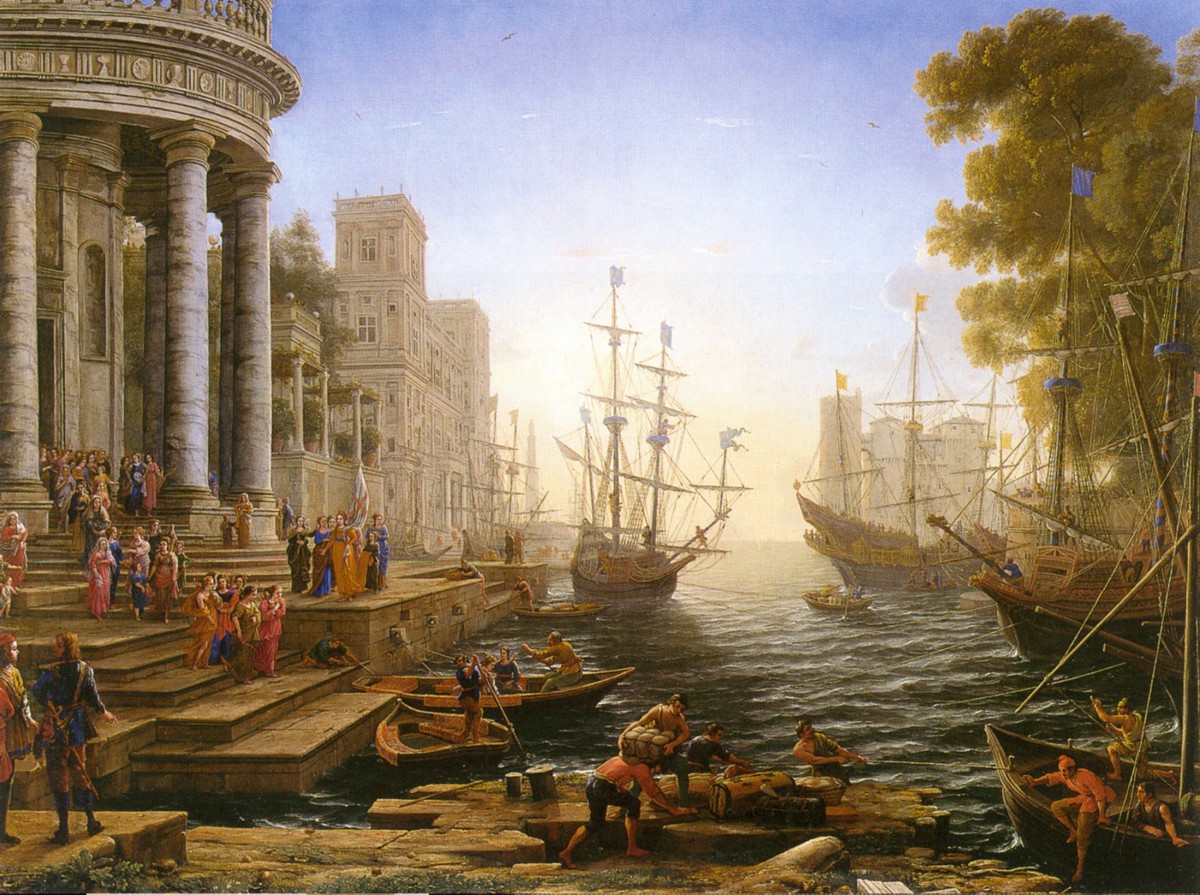 Part 3: Commissioning the elders to carry on
Acts 20:29 I know that after my departure savage wolves will come in among you, not sparing the flock; 30 and from among your own selves men will arise, speaking perverse things, to draw away the disciples after them.
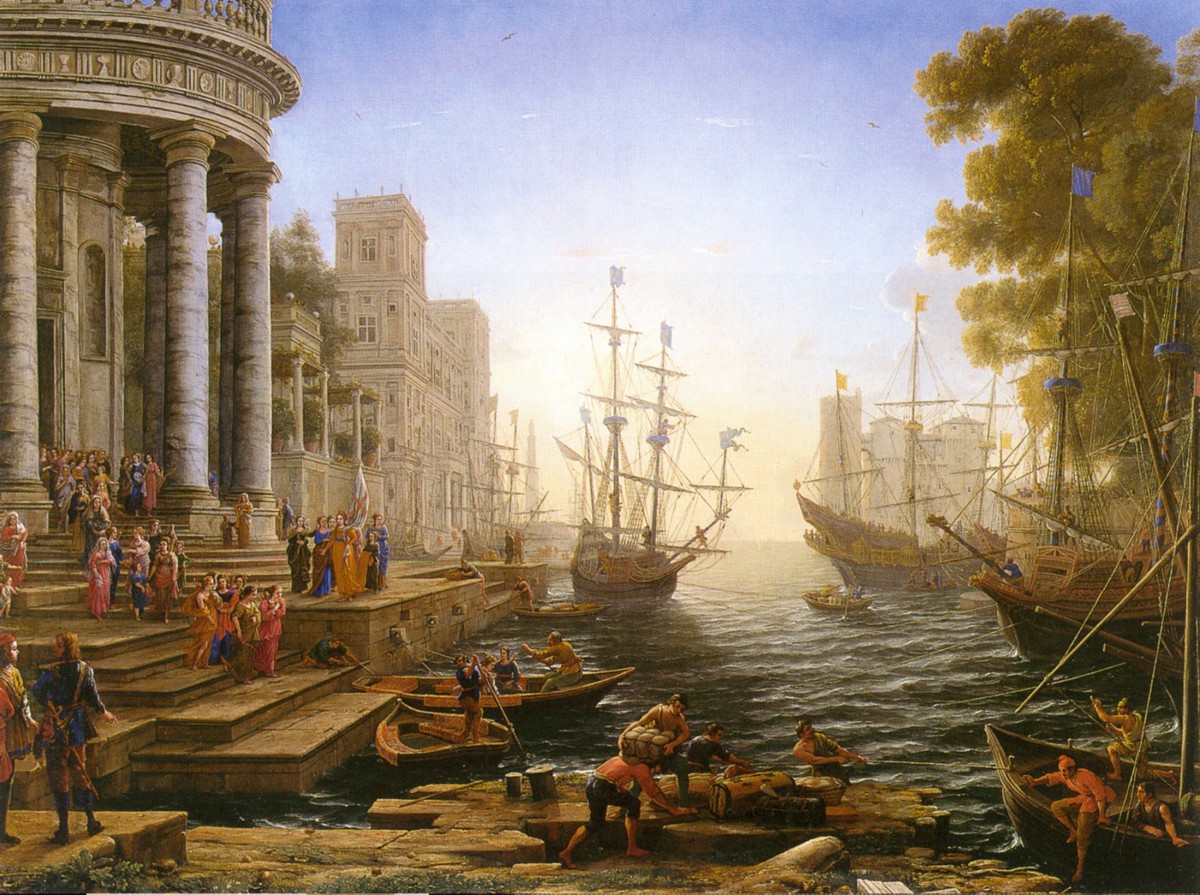 Part 3: Commissioning the elders to carry on
Acts 20:31 Therefore be on the alert, remembering that night and day for a period of three years I did not cease to admonish each one with tears.
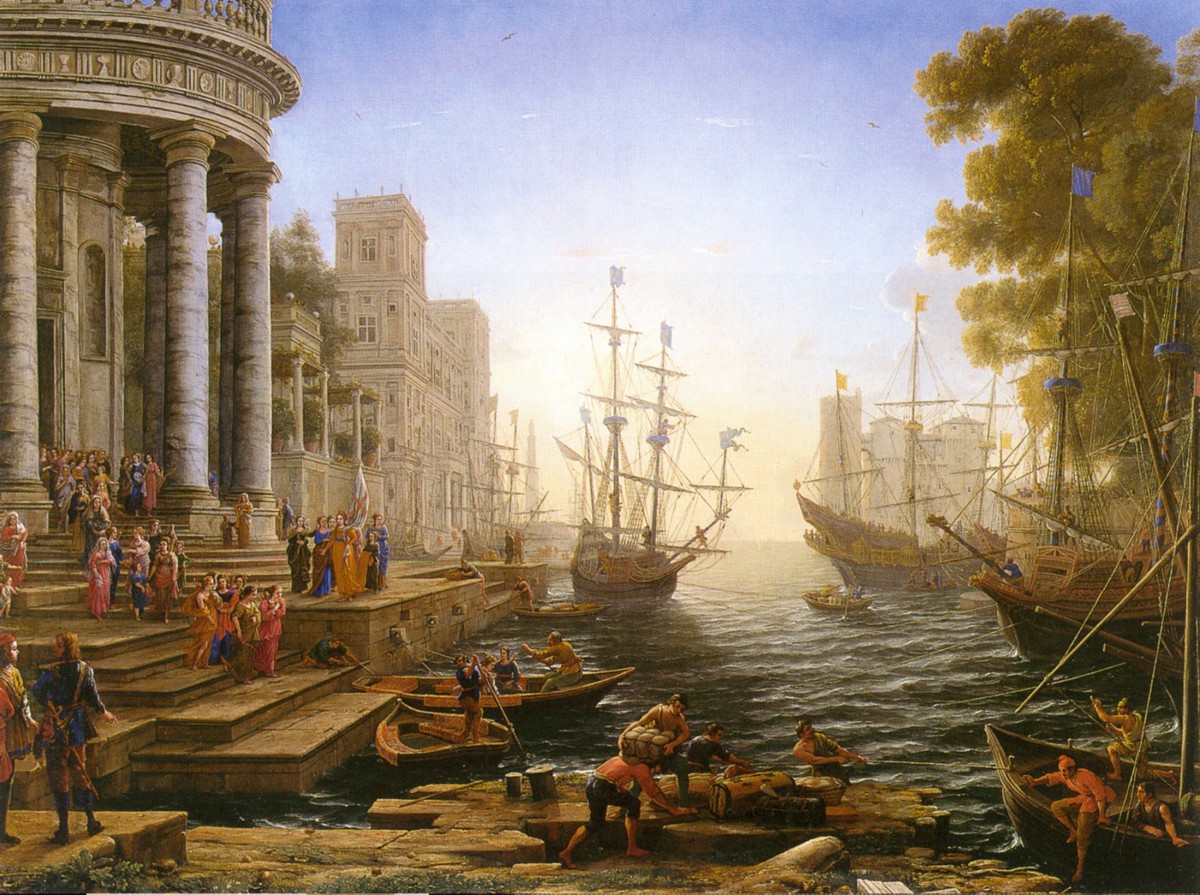 Part 3: Commissioning the elders to carry on
Acts 20:32 And now I commend you to God and to the word of His grace, which is able to build you up and to give you the inheritance among all those who are sanctified.
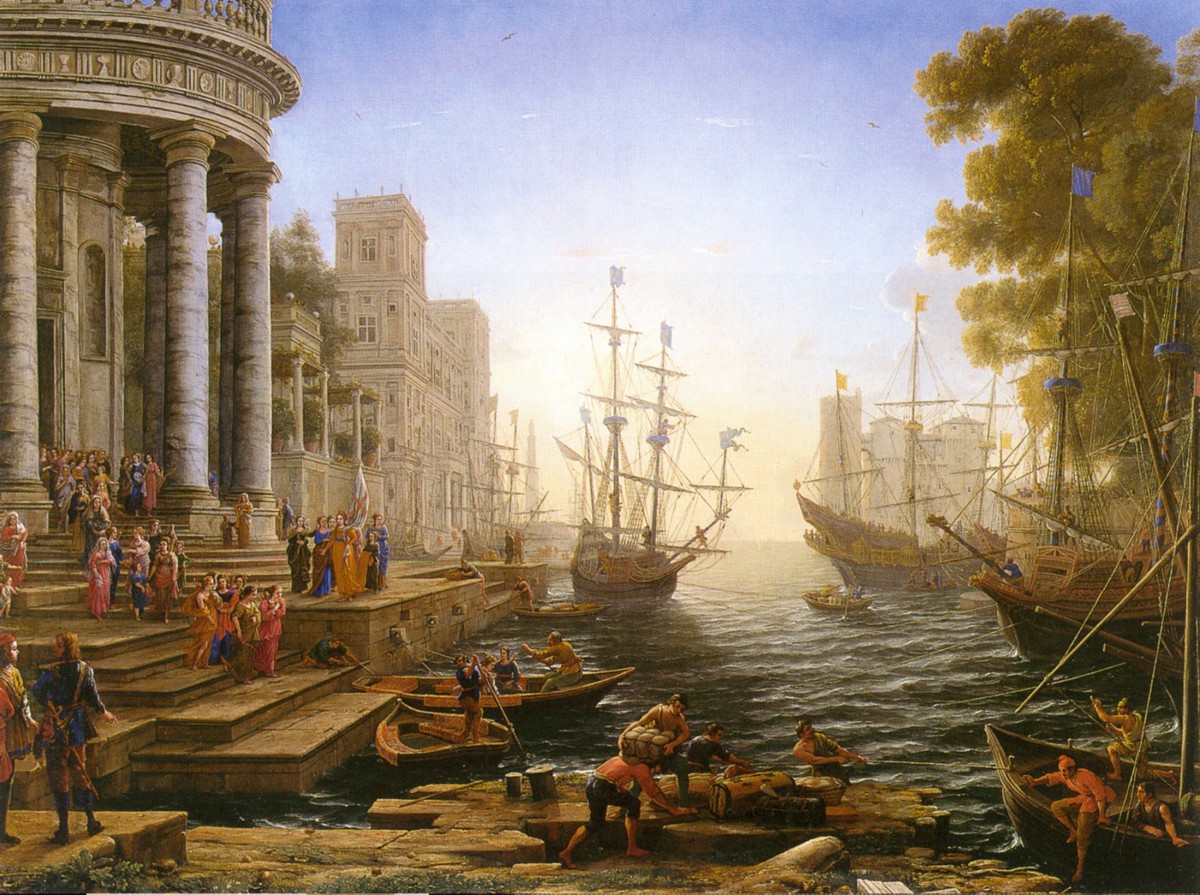 Part 3: Commissioning the elders to carry on
Acts 20:33 I have coveted no one’s silver or gold or clothes.  34 You yourselves know that these hands ministered to my own needs and to the men who were with me. 35 In everything I showed you that by working hard in this manner you must help the weak and remember the words of the Lord Jesus, that He Himself said, ‘It is more blessed to give than to receive.’”
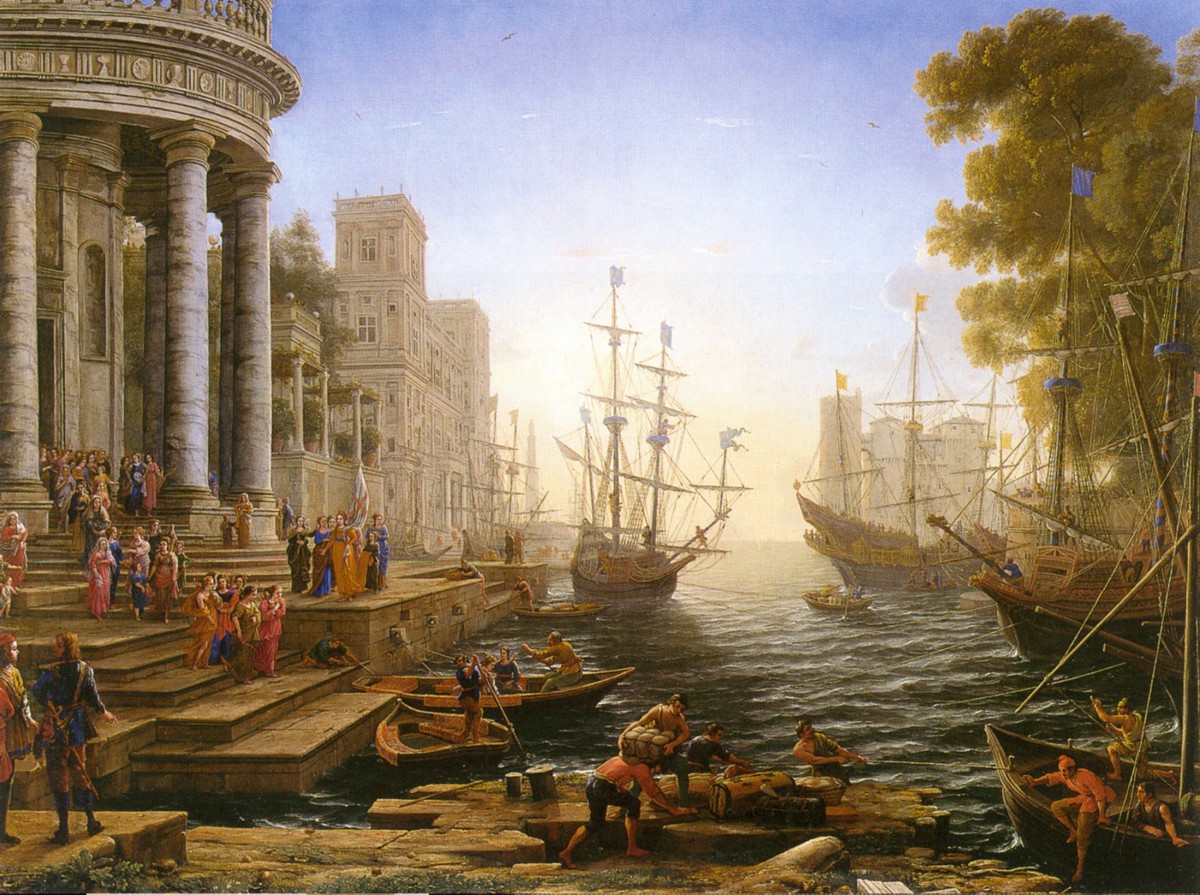 What kind of leader is Paul?
Acts 20:36 When he had said these things, he knelt down and prayed with them all. 37 And they began to weep aloud and embraced Paul, and repeatedly kissed him, 38 grieving especially over the word which he had spoken, that they would not see his face again. And they were accompanying him to the ship.
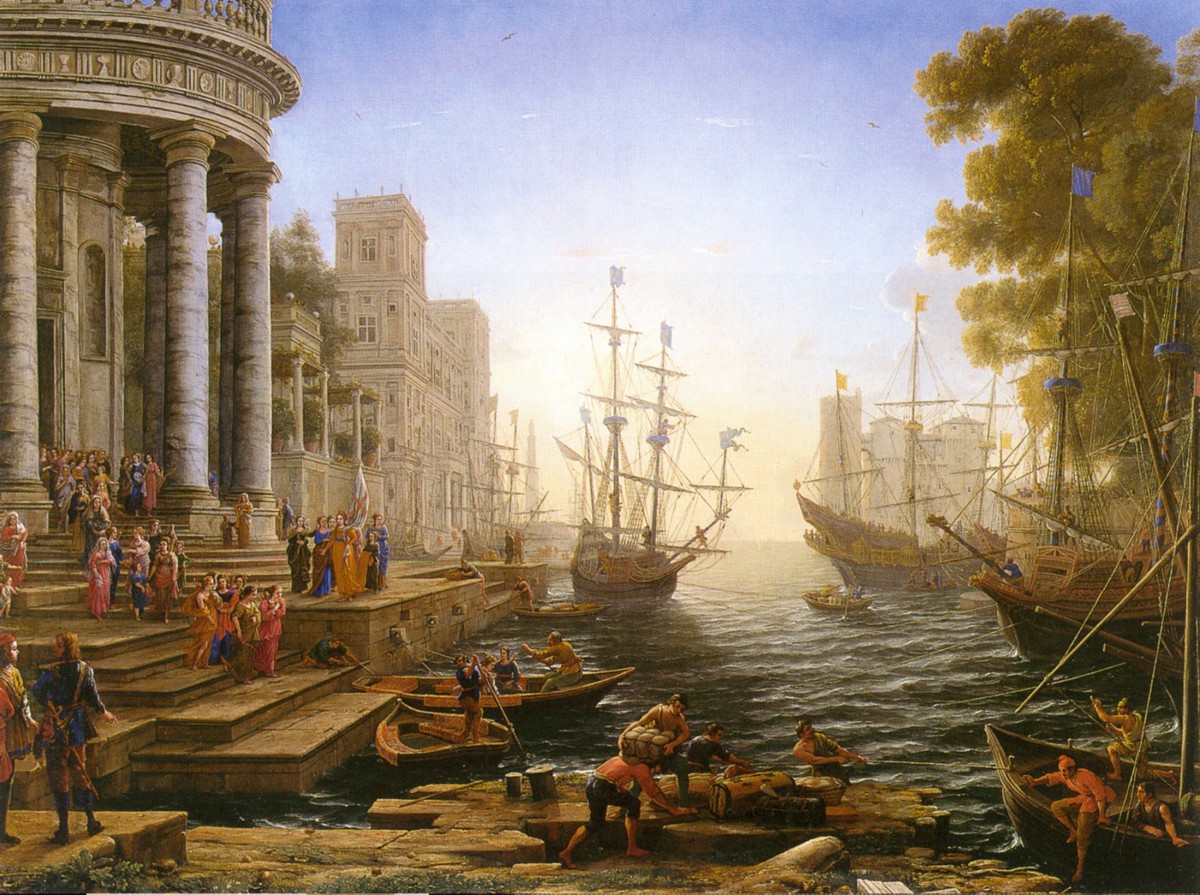 “Transformational Leadership”
1 Cor 11:1 Be imitators of me, just as I also am of Christ.
Acts 20:36 When he had said these things, he knelt down and prayed with them all. 37 And they began to weep aloud and embraced Paul, and repeatedly kissed him, 38 grieving especially over the word which he had spoken, that they would not see his face again. And they were accompanying him to the ship.
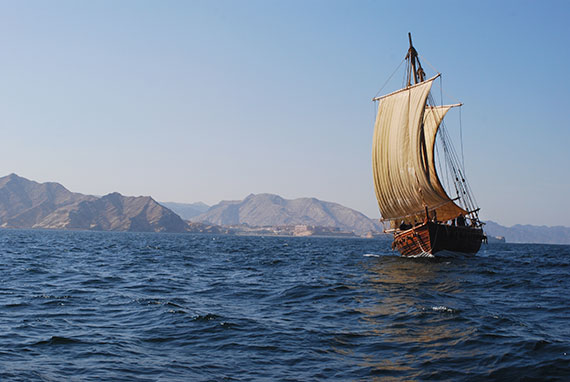 Humility
18  “You yourselves know, from the first day that I set foot in Asia, how I was with you the whole time, 19 serving the Lord with all humility
20 how I did not shrink from declaring to you anything that was profitable, and teaching you publicly and from house to house
The heart of a servant leader
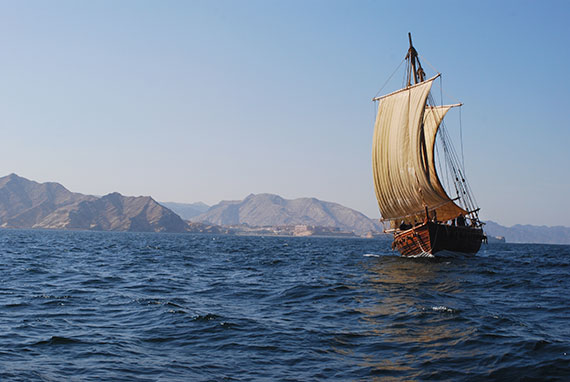 Integrity
33 I have coveted no one’s silver or gold or clothes.   34 You yourselves know that these hands ministered to my own needs and to the men who were with me. 35 In everything I showed you that by working hard in this manner you must help the weak and remember the words of the Lord Jesus, that He Himself said, ‘It is  more blessed to give than to receive.’”
33 I have coveted no one’s silver or gold or clothes.   34 You yourselves know that these hands ministered to my own needs and to the men who were with me. 35 In everything I showed you that by working hard in this manner you must help the weak and remember the words of the Lord Jesus, that He Himself said, ‘It is more blessed to give than to receive.’”
33 I have coveted no one’s silver or gold or clothes.   34 You yourselves know that these hands ministered to my own needs and to the men who were with me. 35 In everything I showed you that by working hard in this manner you must help the weak and remember the words of the Lord Jesus, that He Himself said, ‘It is more blessed to give than to receive.’”
The heart of a servant leader
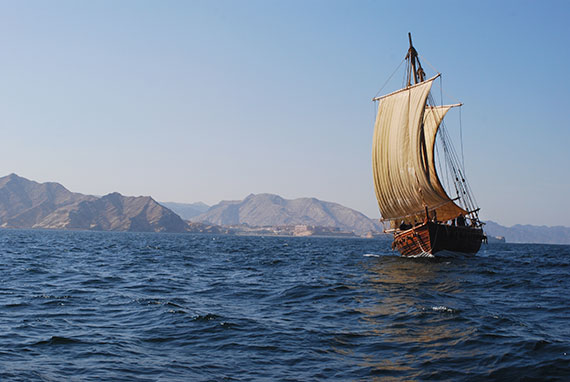 Others-centered
33 I have coveted no one’s silver or gold or clothes.   34 You yourselves know that these hands ministered to my own needs and to the men who were with me. 35 In everything I showed you that by working hard in this manner you must help the weak and remember the words of the Lord Jesus, that He Himself said, ‘It is  more blessed to give than to receive.’”
33 I have coveted no one’s silver or gold or clothes.   34 You yourselves know that these hands ministered to my own needs and to the men who were with me. 35 In everything I showed you that by working hard in this manner you must help the weak and remember the words of the Lord Jesus, that He Himself said, ‘It is more blessed to give than to receive.’”
The heart of a servant leader
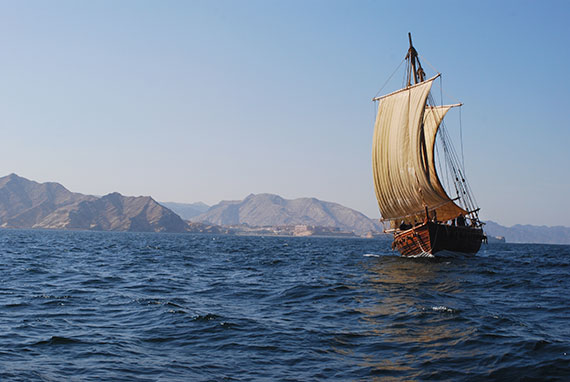 Others-centered
18 from the first day that I set foot in Asia, how I was with you the whole time, 19 serving the Lord with all humility and with tears and with trials which came upon me through the plots of the Jews;
The heart of a servant leader
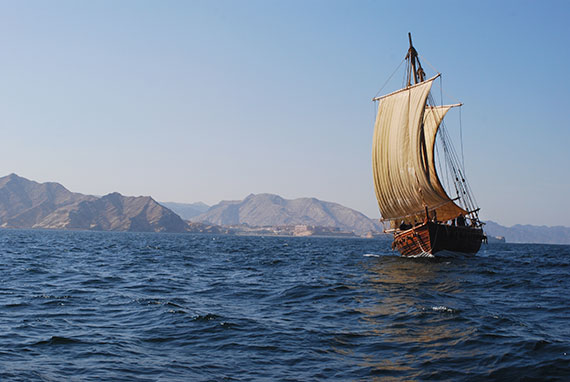 Others-centered
Sacrificial
18 from the first day that I set foot in Asia, how I was with you the whole time, 19 serving the Lord with all humility and with tears and with trials which came upon me through the plots of the Jews;
The heart of a servant leader
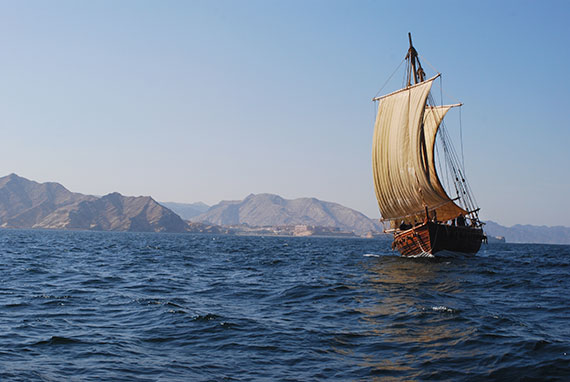 Others-centered
Sacrificial
A thick skin and a tender heart
The heart of a servant leader
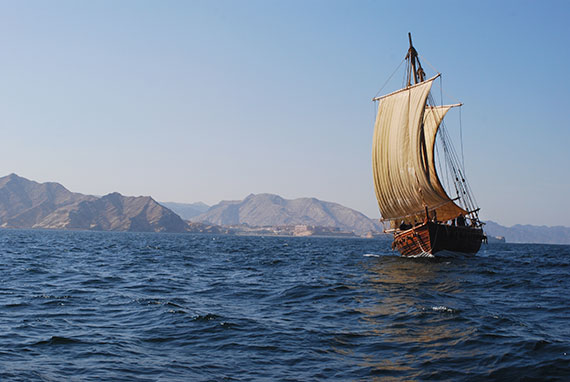 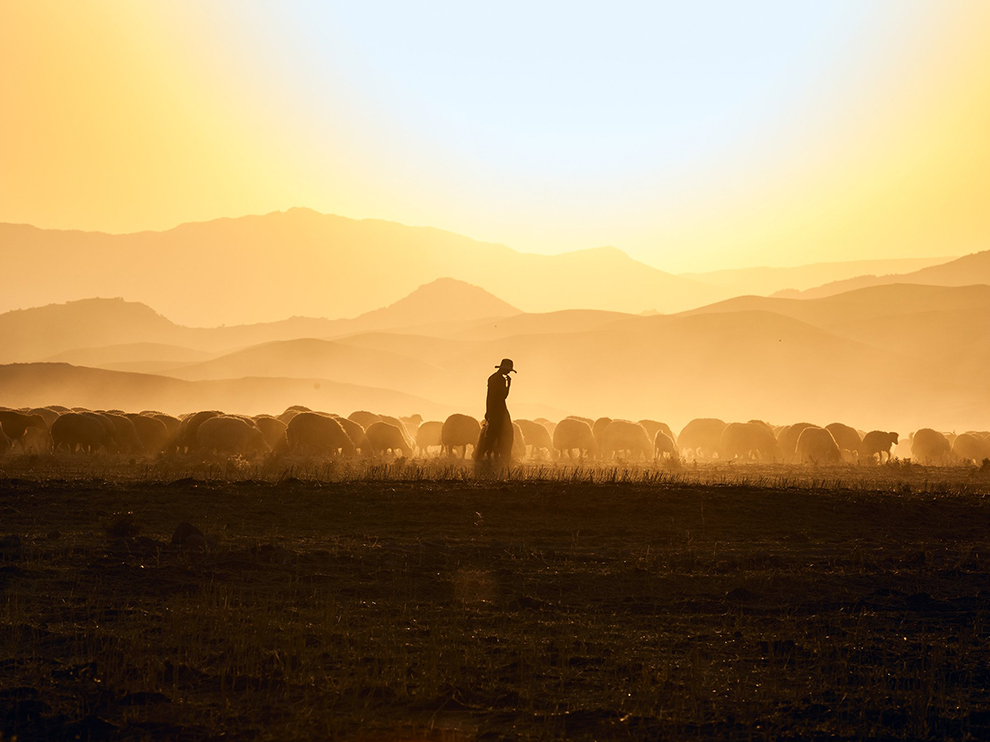 Pastoral
The heart of a servant leader
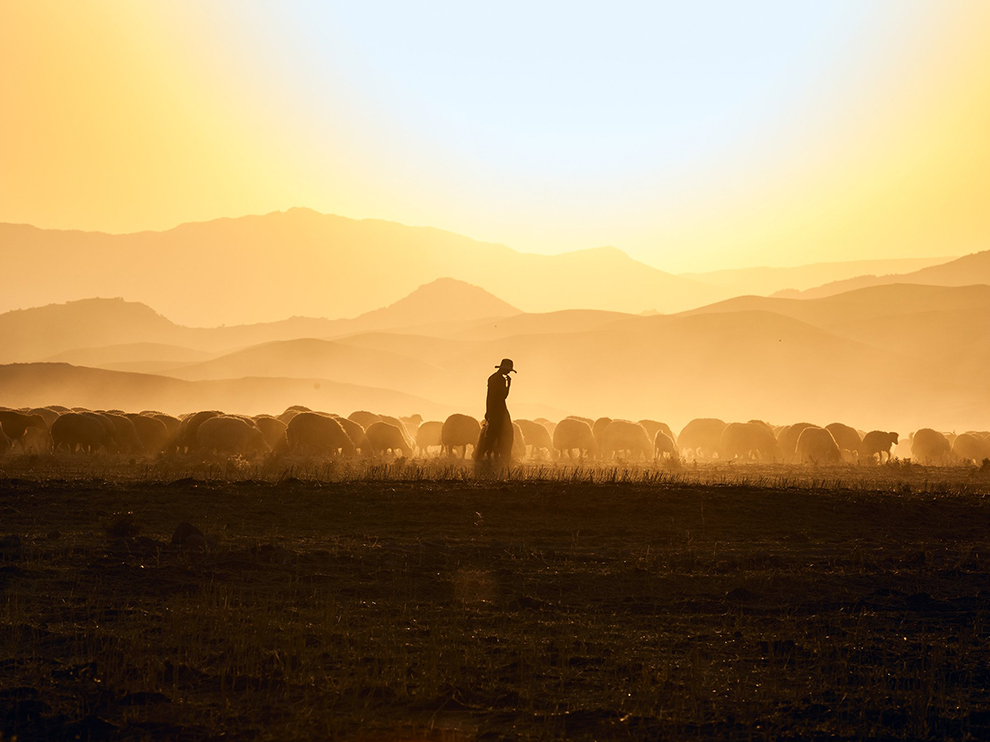 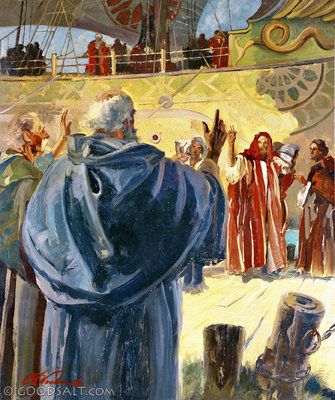 Pastoral
“I have been a shepherd to you, now you must be a shepherd to them”
28 Be on guard for yourselves and for all the flock, among which the Holy Spirit has made you overseers, to shepherd the church of God which He purchased with His own blood.
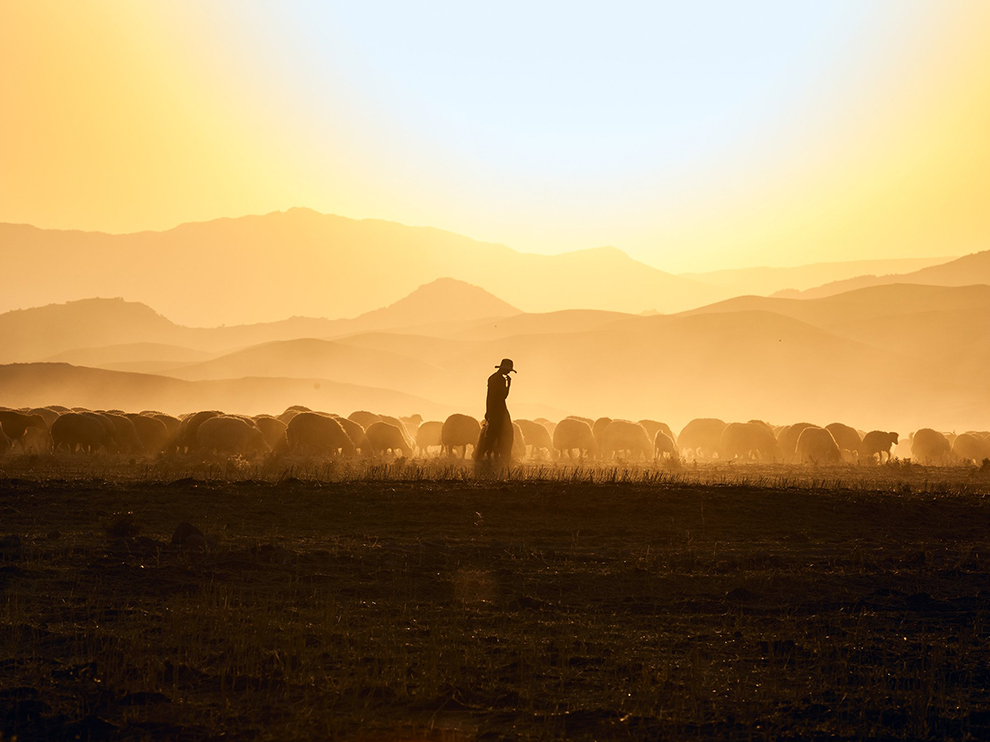 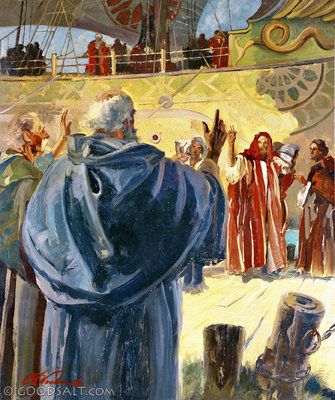 Pastoral
“I have been a shepherd to you, now you must be a shepherd to them”
28 Be on guard for yourselves and for all the flock, among which the Holy Spirit has made you overseers, to shepherd the church of God which He purchased with His own blood.
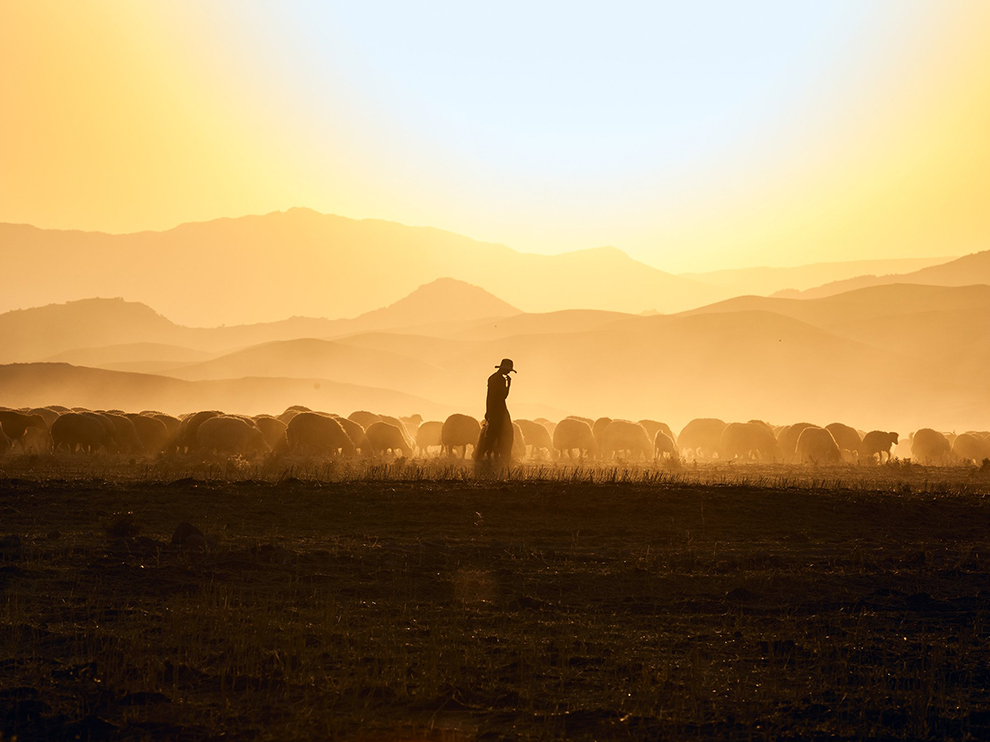 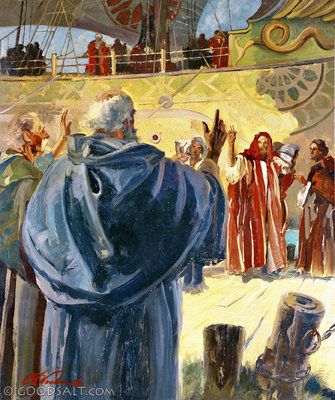 Pastoral
You must be stewards of the flock
“These people belong to God.  He has entrusted them to me, and now He has entrusted them to you.”
28 Be on guard for yourselves and for all the flock, among which the Holy Spirit has made you overseers, to shepherd the church of God which He purchased with His own blood.
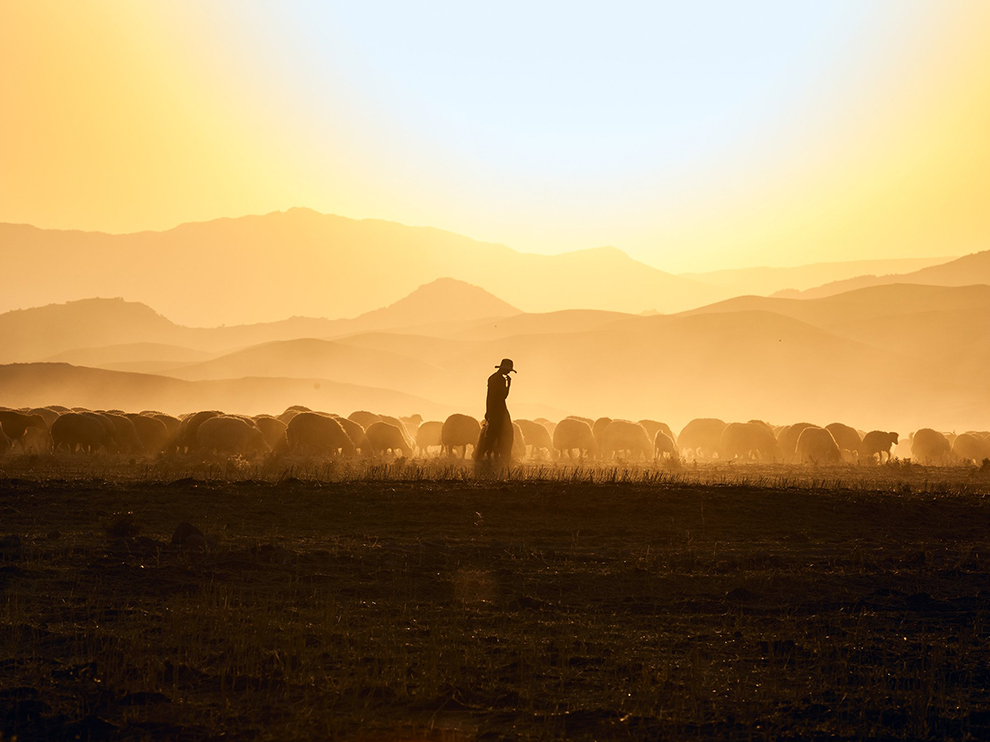 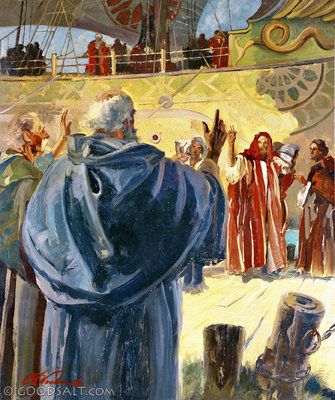 Pastoral
You must be stewards of the flock
“These people belong to God.  He has entrusted them to me, and now He has entrusted them to you.”
28 Be on guard for yourselves and for all the flock, among which the Holy Spirit has made you overseers, to shepherd the church of God which He purchased with His own blood.
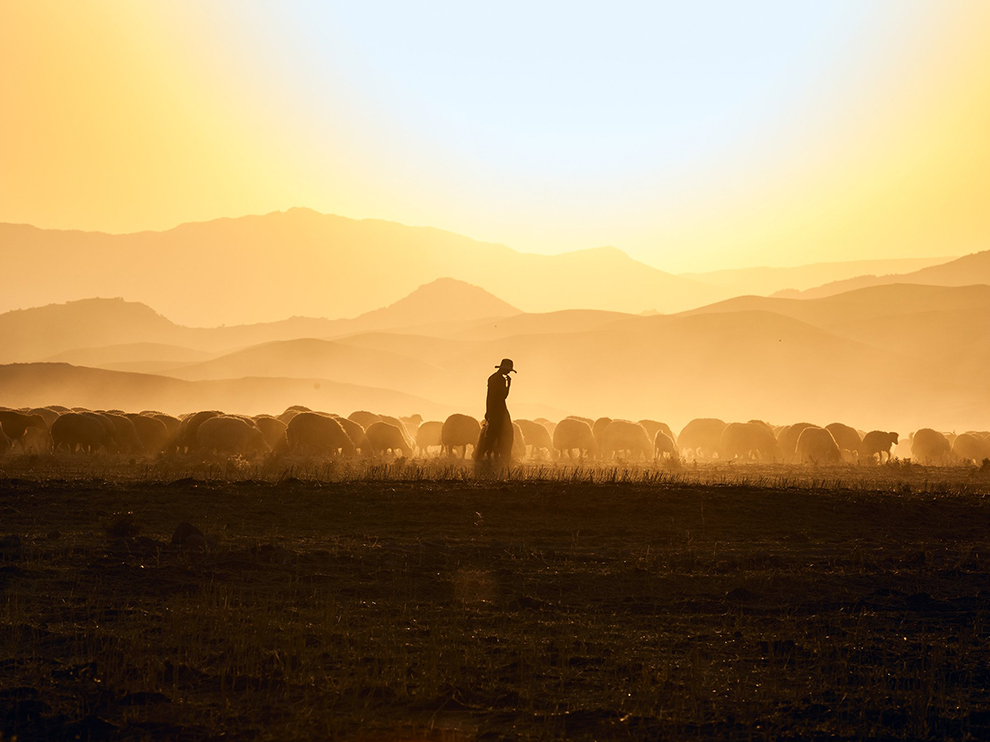 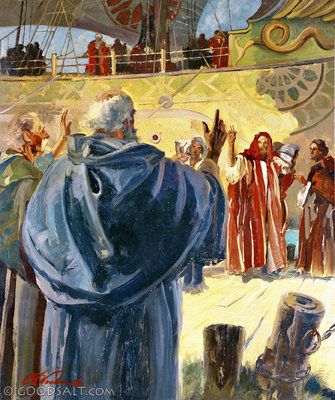 Pastoral
You must value the flock
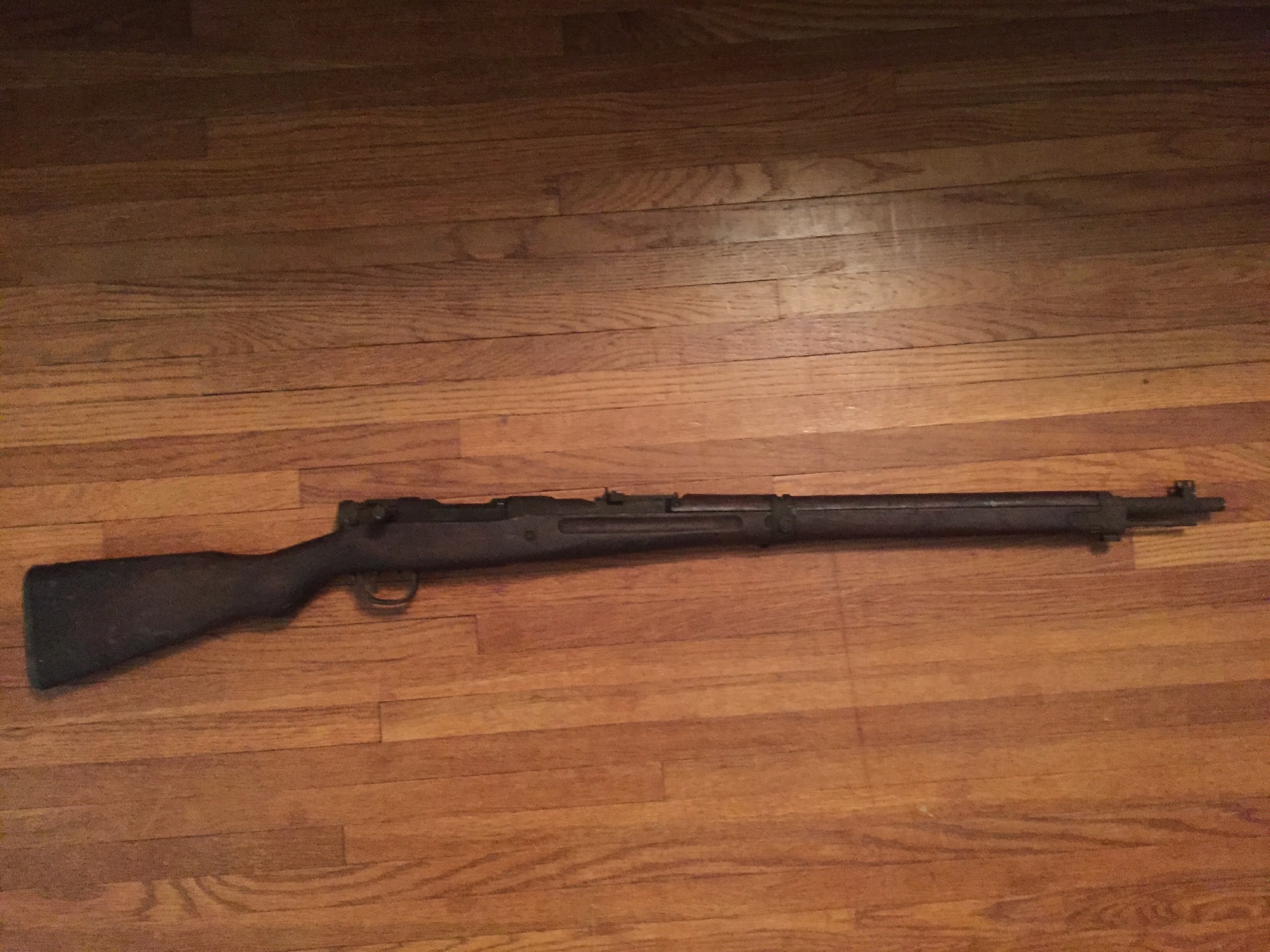 28 Be on guard for yourselves and for all the flock, among which the Holy Spirit has made you overseers, to shepherd the church of God which He purchased with His own blood.
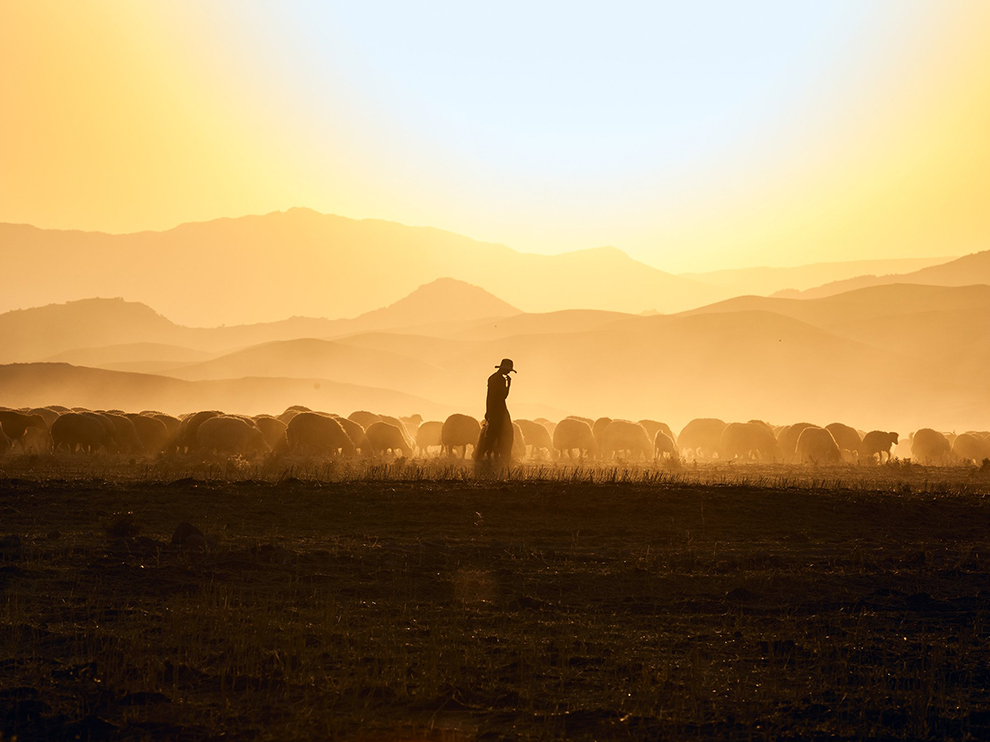 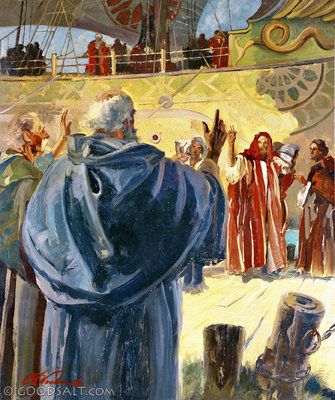 Pastoral
You must value the flock
John 21 “Do you love me?” …  “Tend my lambs”
28 Be on guard for yourselves and for all the flock, among which the Holy Spirit has made you overseers, to shepherd the church of God which He purchased with His own blood.
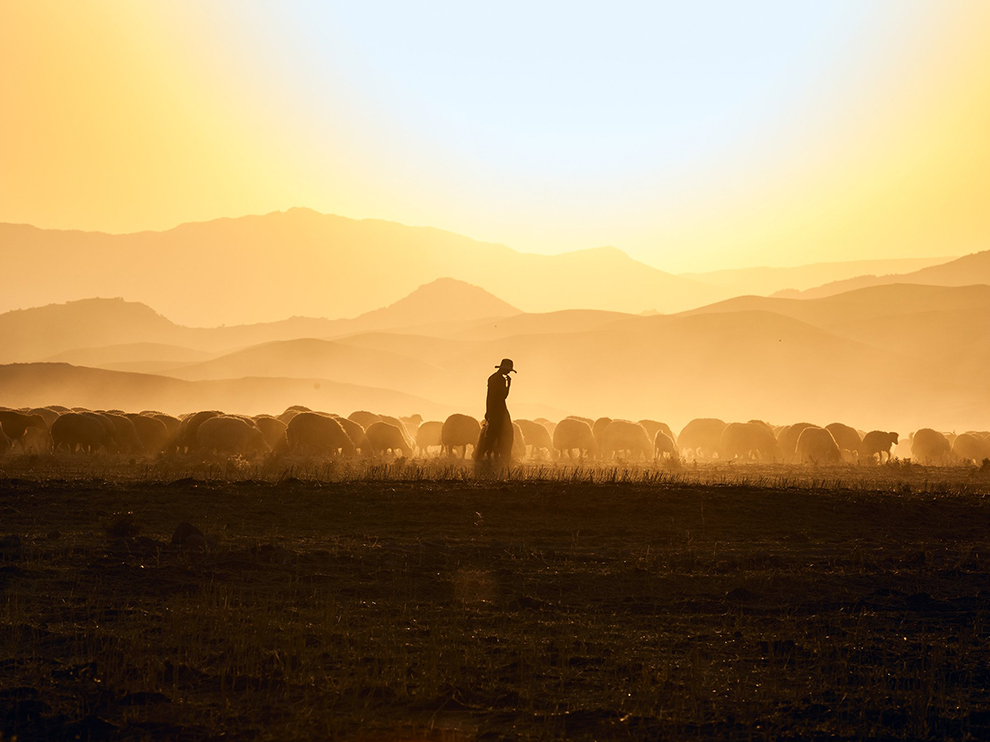 Pastoral
You must protect the flock
28 Be on guard for yourselves and for all the flock, among which the Holy Spirit has made you overseers, to shepherd the church of God which He purchased with His own blood.
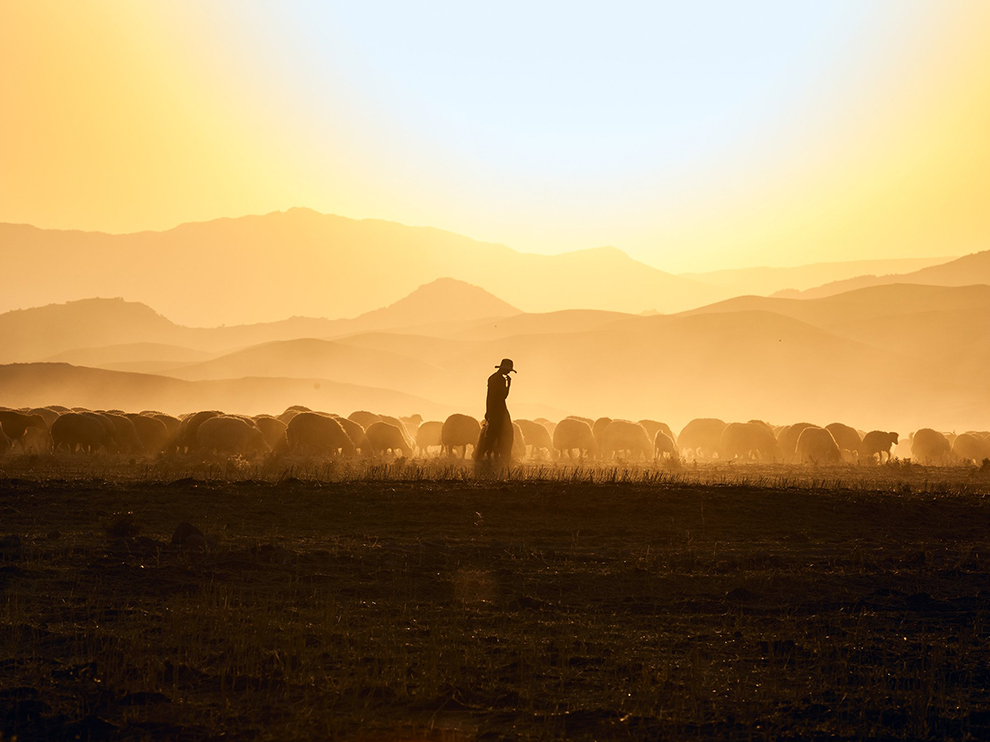 Pastoral
You must protect the flock
29 I know that after my departure savage wolves will come in among you, not sparing the flock; 30 and from among your own selves men will arise, speaking perverse things, to draw away the disciples after them. 
.
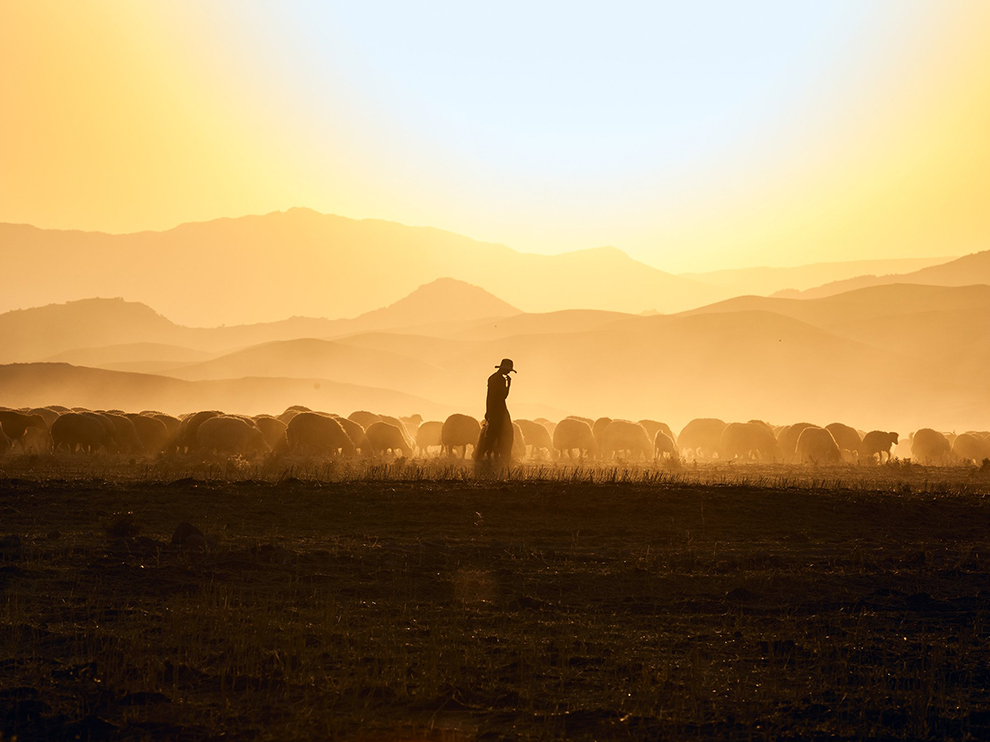 Pastoral
You must protect the flock
29 I know that after my departure savage wolves will come in among you, not sparing the flock; 30 and from among your own selves men will arise, speaking perverse things, to draw away the disciples after them. 
.
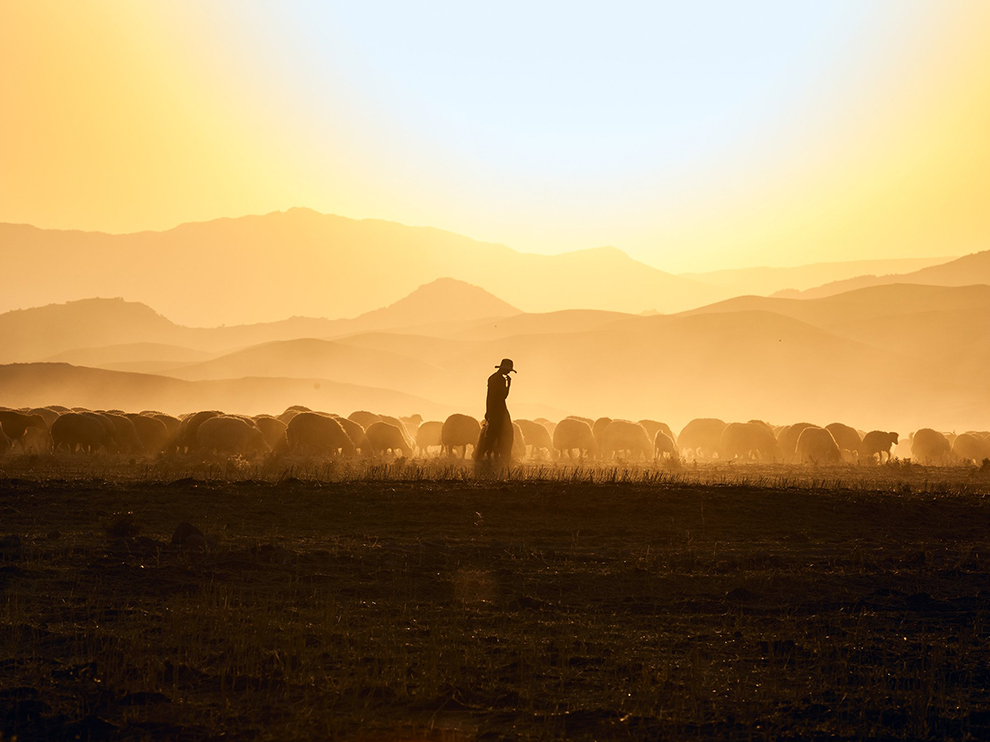 Pastoral
You must protect the flock
31 Therefore be on the alert, remembering that night and day for a period of three years I did not cease to admonish each one with tears.

.
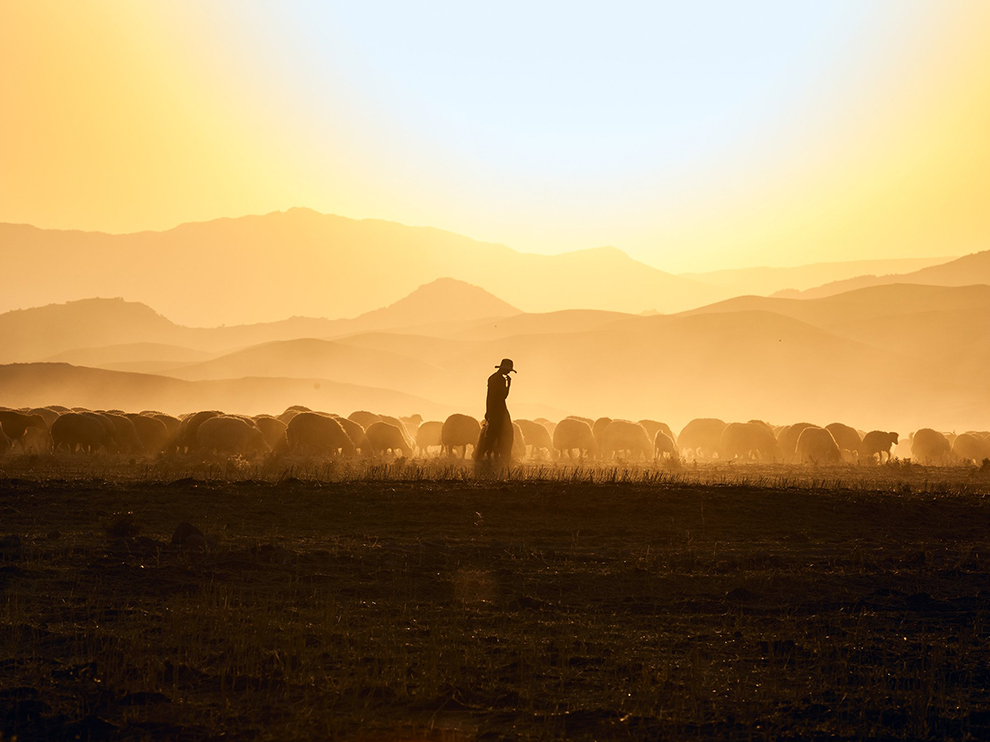 Pastoral
You must feed the flock
20 how I did not shrink from declaring to you anything that was profitable, and teaching you publicly and from house to house,21 solemnly testifying to both Jews and Greeks of  repentance toward God and faith in our Lord Jesus Christ.
31 Therefore be on the alert, remembering that night and day for a period of three years I did not cease to admonish each one with tears.

.
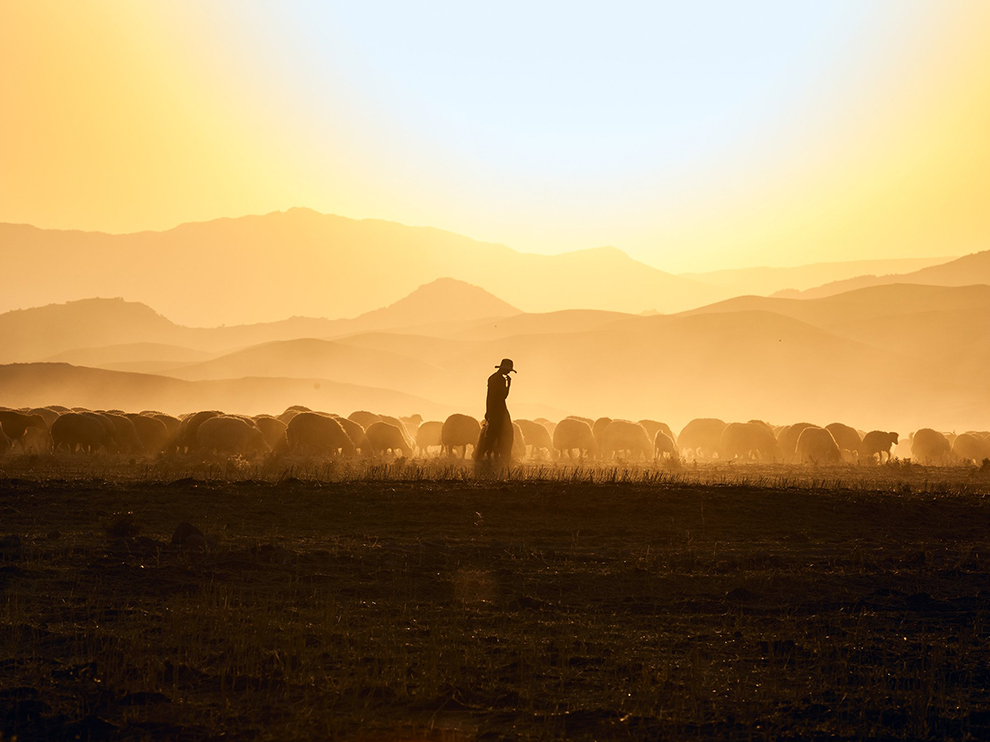 Pastoral
A shepherd cares for the flock, but ultimately entrusts them to God
Acts 20:32 And now I commend you to God and to the word of His grace, which is able to build you up and to give  you the inheritance among all those who are sanctified.
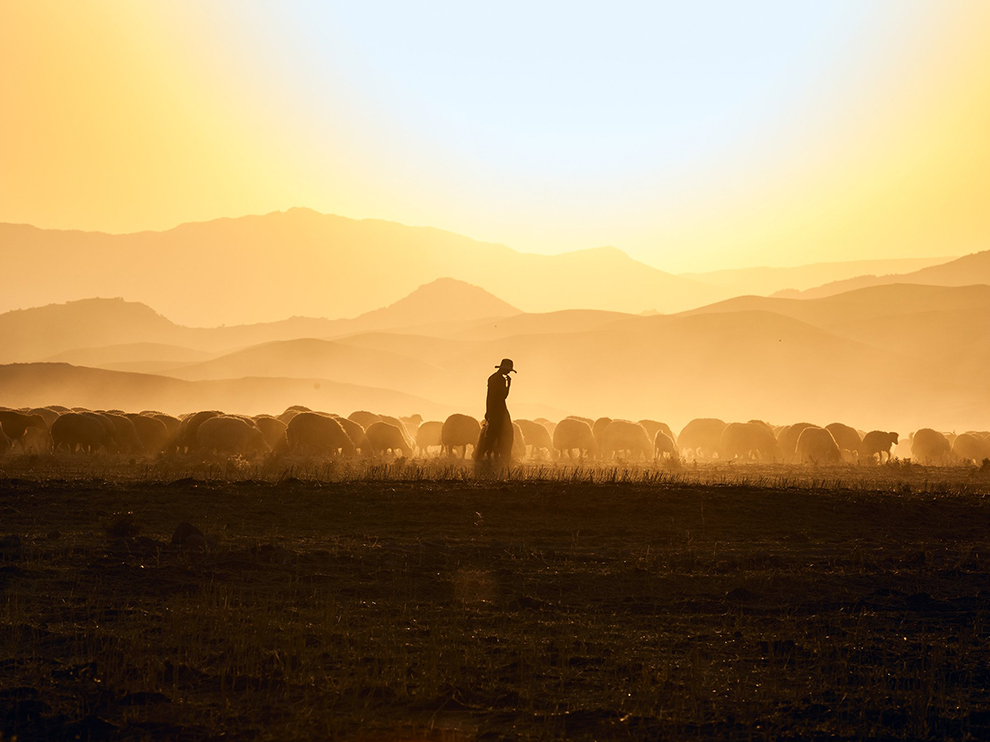 Pastoral
A shepherd cares for the flock, but ultimately entrusts them to God
Acts 20:32 And now I commend you to God and to the word of His grace, which is able to build you up and to give  you the inheritance among all those who are sanctified.
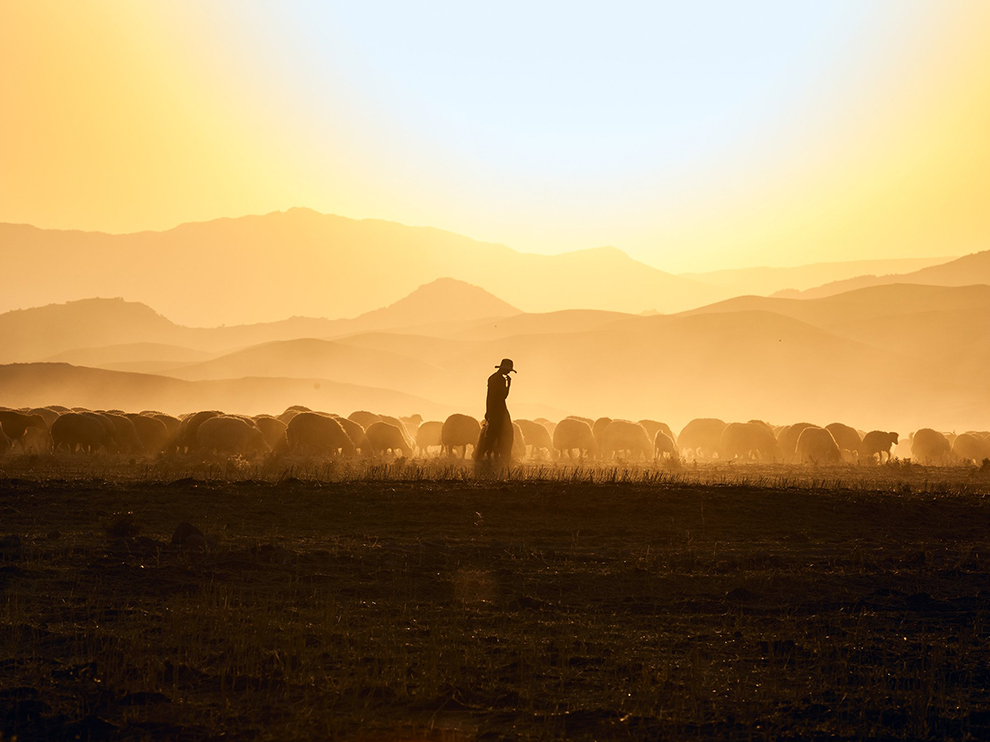 Pastoral
The goal has always been that they could stand on their own
2 Tim2:2 The things which you have heard from me … entrust these to faithful men who will be able to teach others also.
And become shepherds in their own right!
Passing of the torch
Acts 20:32 And now I commend you to God and to the word of His grace, which is able to build you up and to give  you the inheritance among all those who are sanctified.
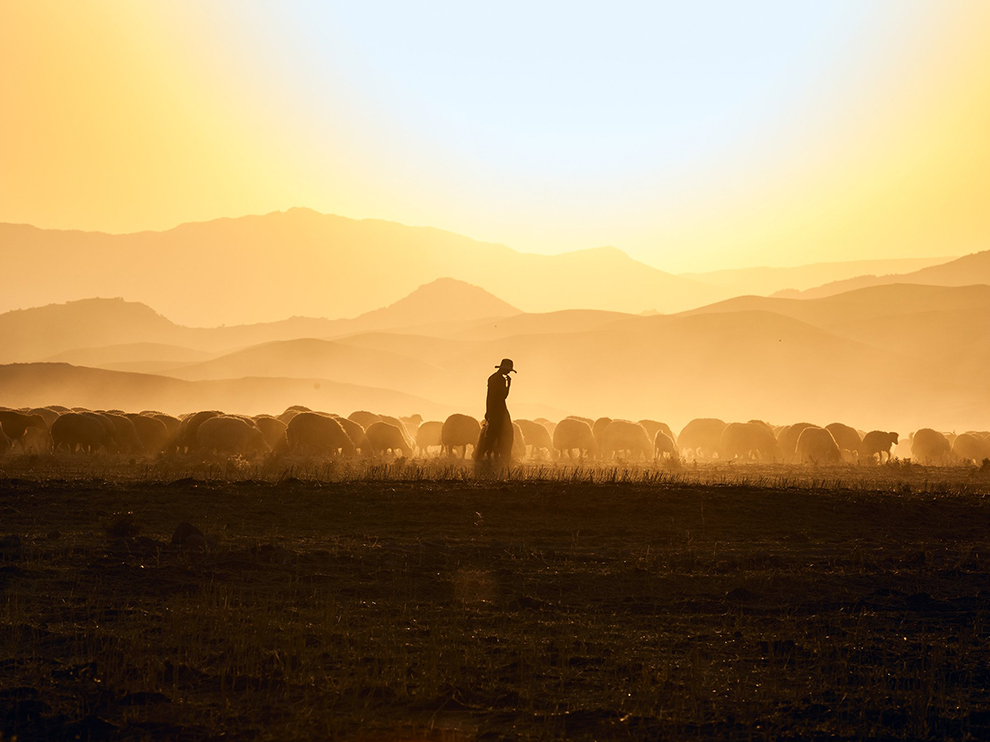 Pastoral
We’re not just caring for people -
we are equipping people who can care for and equip others … and so on
2 Tim2:2 The things which you have heard from me … entrust these to faithful men who will be able to teach others also.
Passing of the torch
Acts 20:32 And now I commend you to God and to the word of His grace, which is able to build you up and to give  you the inheritance among all those who are sanctified.
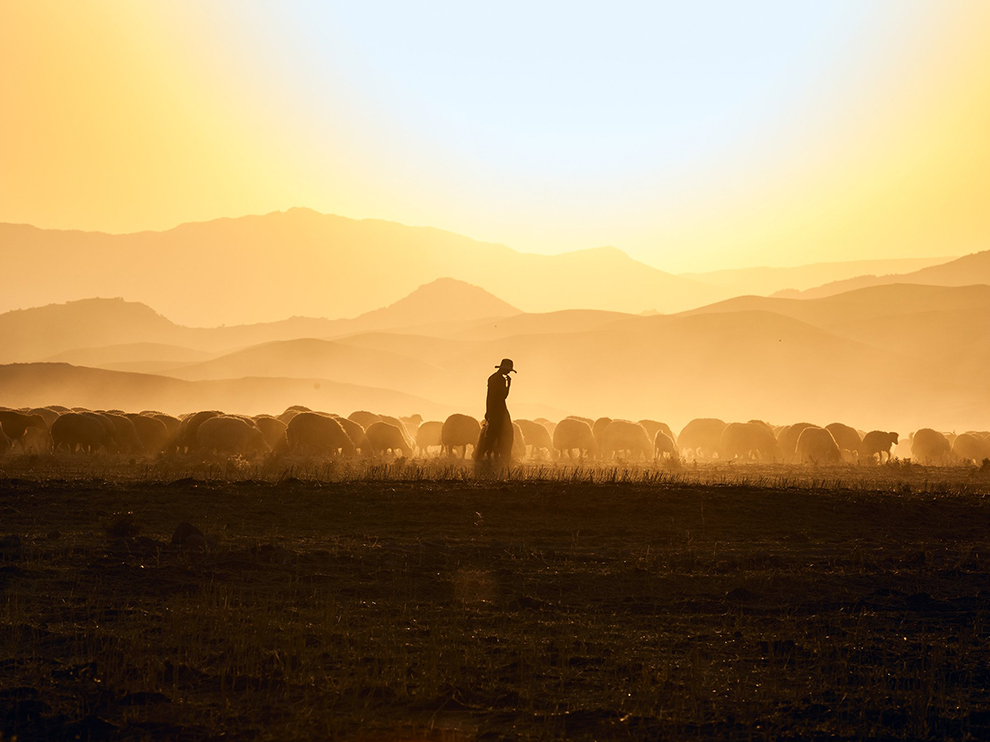 Missional
24 But I do not consider my life of any account as dear to myself, so that I may finish my course and the ministry which I received from the Lord Jesus, to testify solemnly of the gospel of the grace of God.

.
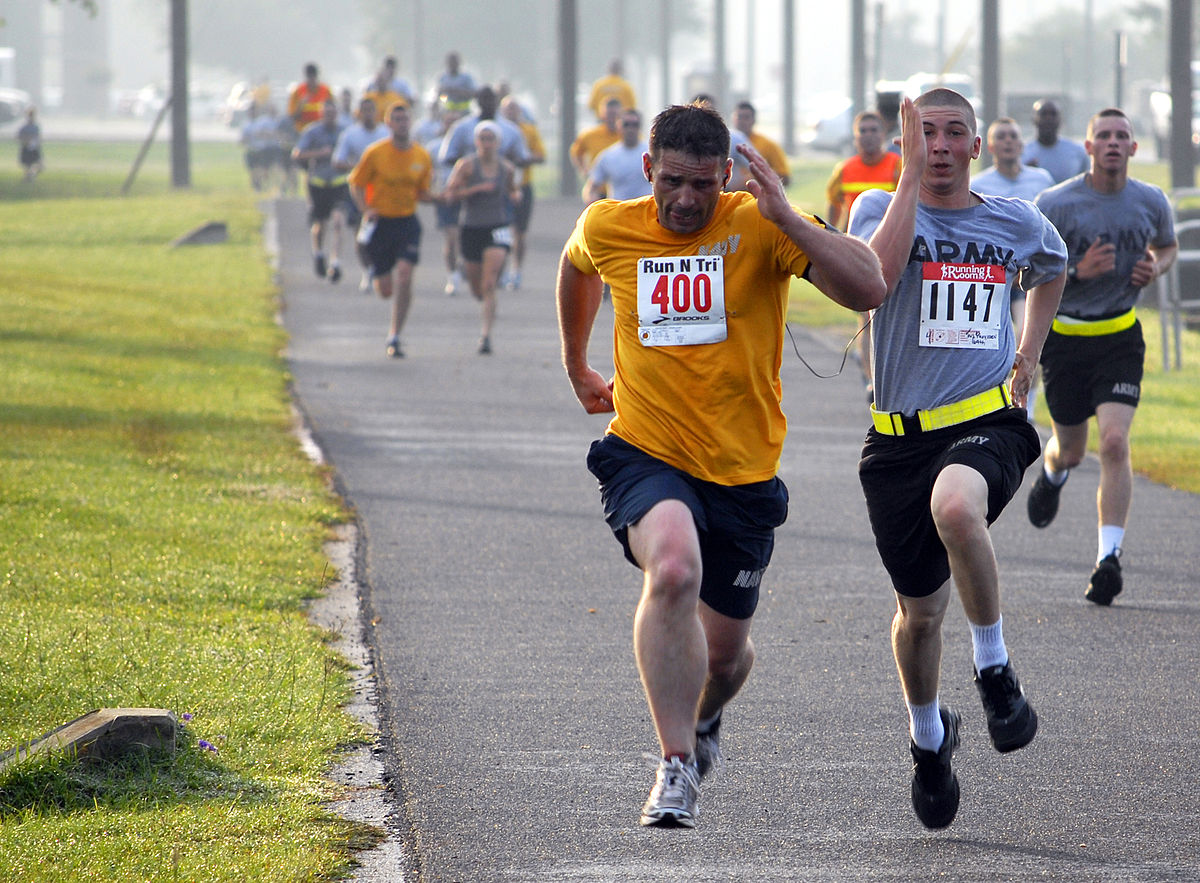 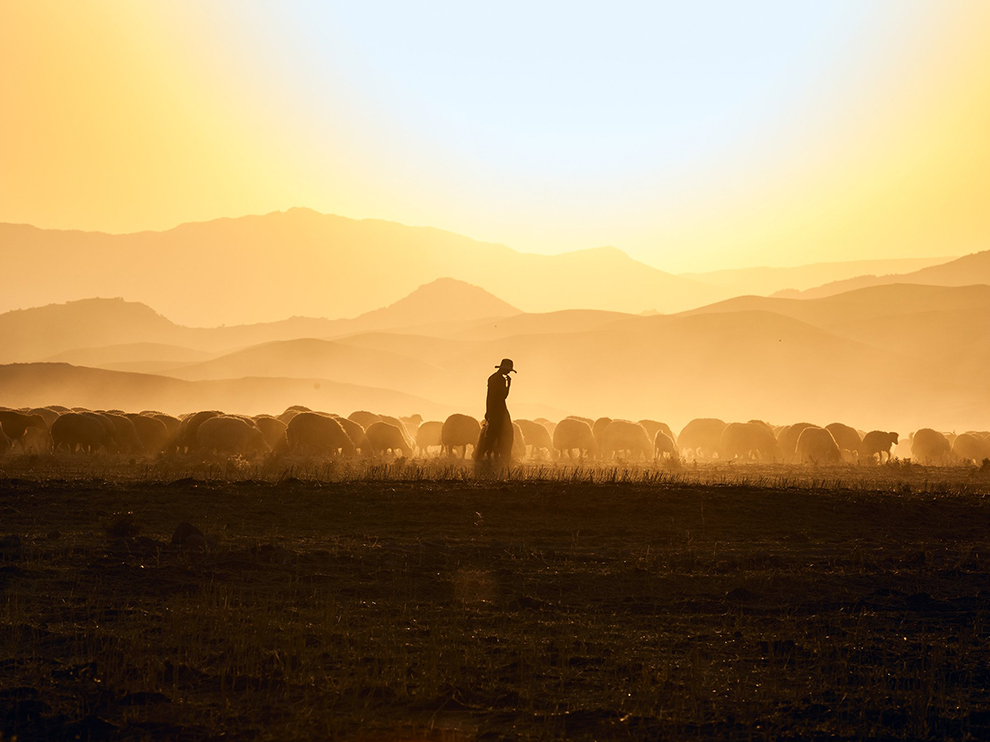 Missional
Paul’s life was about a mission
24 But I do not consider my life of any account as dear to myself, so that I may finish my course and the ministry which I received from the Lord Jesus, to testify solemnly of the gospel of the grace of God.

.
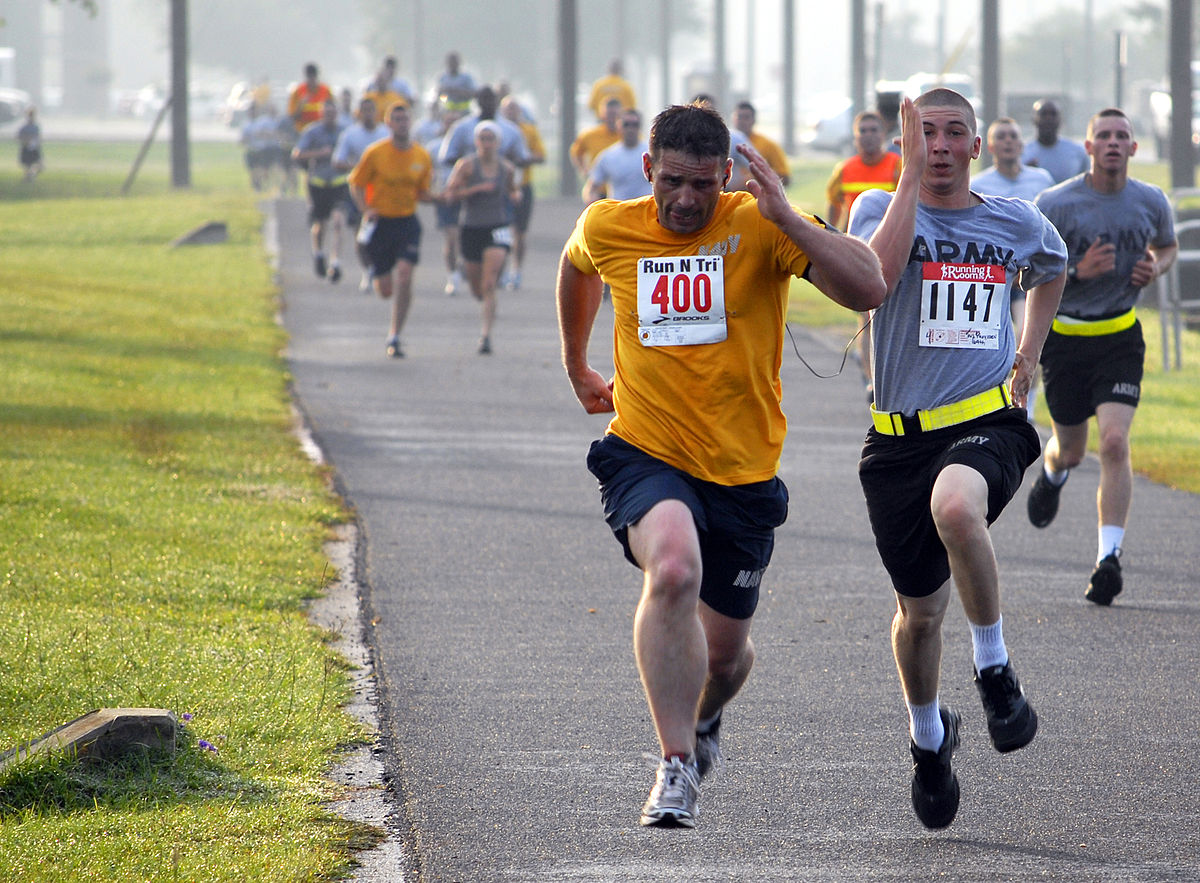 Missional
Paul’s life was about a mission
1Cor 9:26 Therefore I run in such a way, as not without aim; I box in such a way, as not beating the air
24 But I do not consider my life of any account as dear to myself, so that I may finish my course and the ministry which I received from the Lord Jesus, to testify solemnly of the gospel of the grace of God.

.
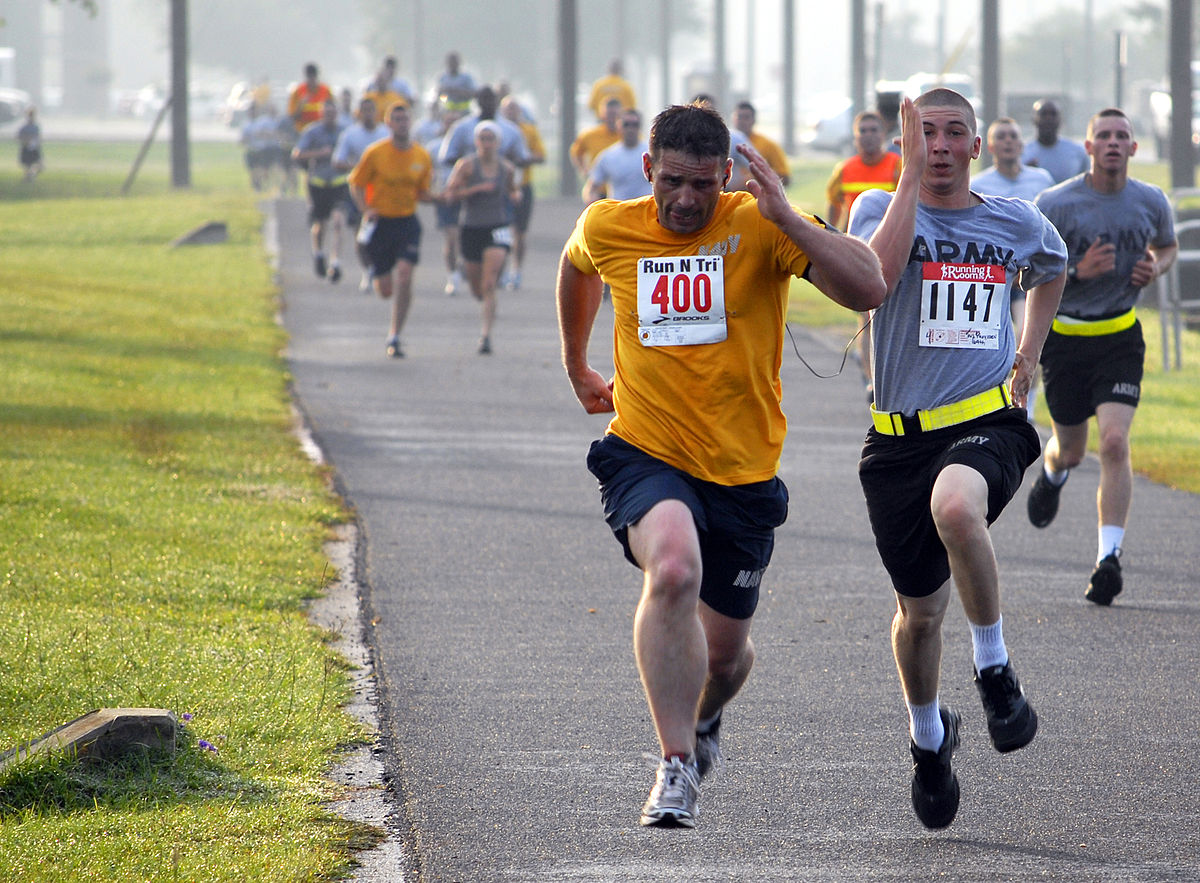 Missional
Paul’s life was about a mission
1Cor 9:26 Therefore I run in such a way, as not without aim; I box in such a way, as not beating the air
24 But I do not consider my life of any account as dear to myself, so that I may finish my course and the ministry which I received from the Lord Jesus, to testify solemnly of the gospel of the grace of God.

.
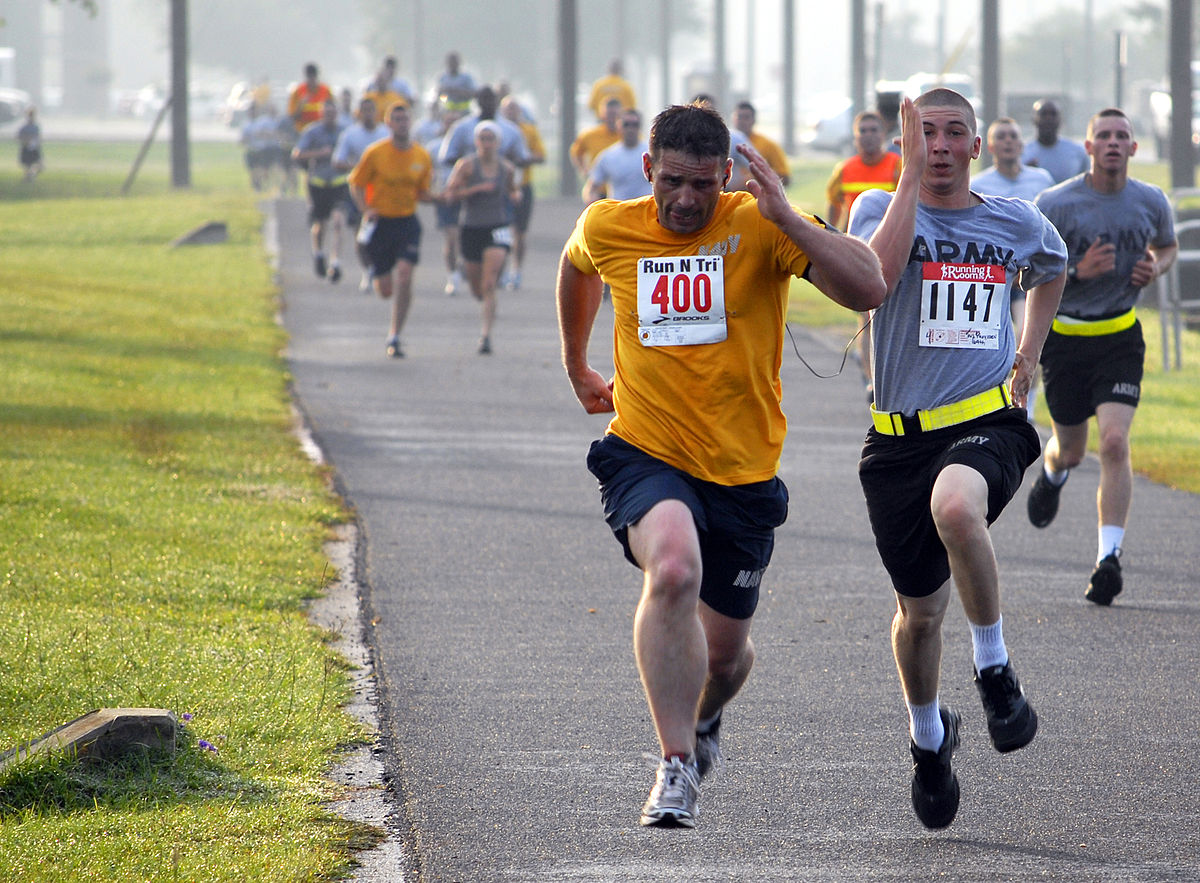 Missional
A mission given by Jesus himself
24 But I do not consider my life of any account as dear to myself, so that I may finish my course and the ministry which I received from the Lord Jesus, to testify solemnly of the gospel of the grace of God.

.
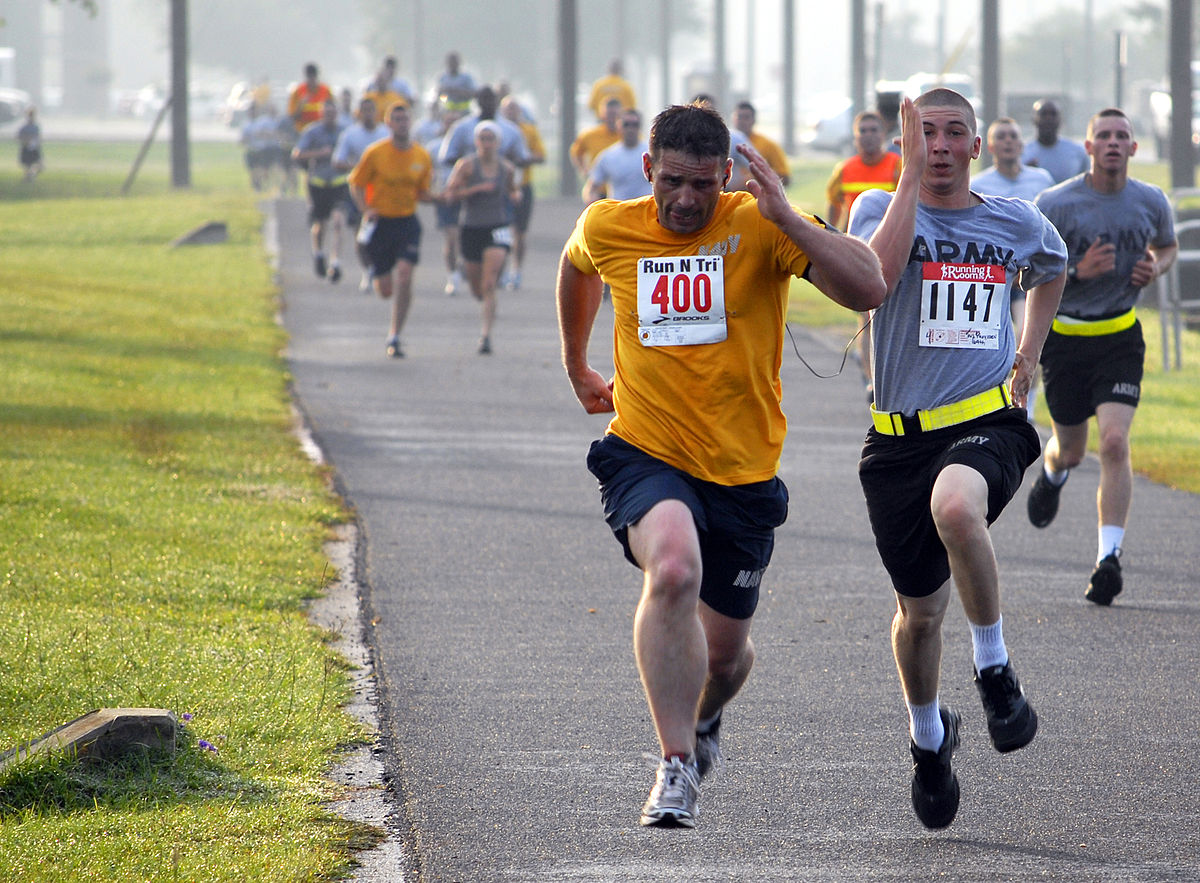 Missional
A mission given by Jesus himself
24 But I do not consider my life of any account as dear to myself, so that I may finish my course and the ministry which I received from the Lord Jesus, to testify solemnly of the gospel of the grace of God.

.
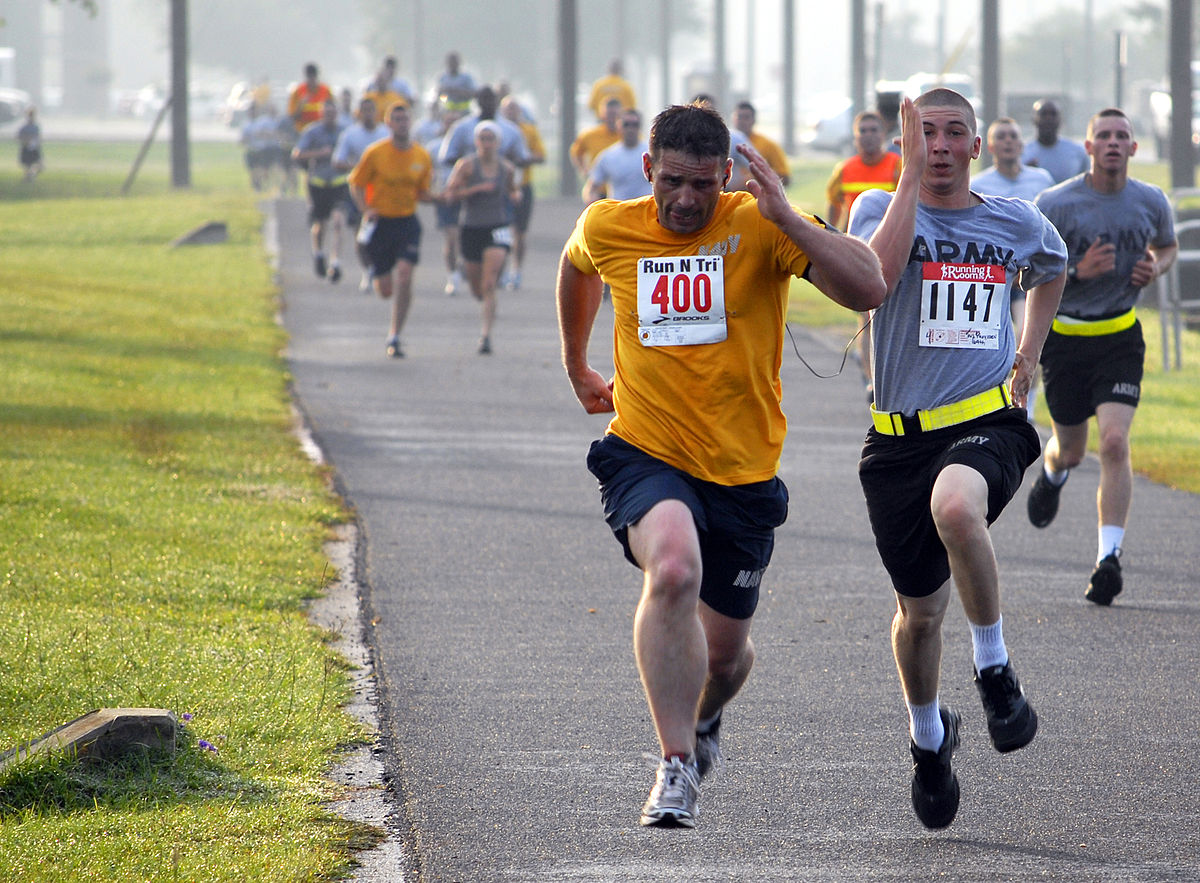 Missional
Paul worked for God, not the other way around
24 But I do not consider my life of any account as dear to myself, so that I may finish my course and the ministry which I received from the Lord Jesus, to testify solemnly of the gospel of the grace of God.

.
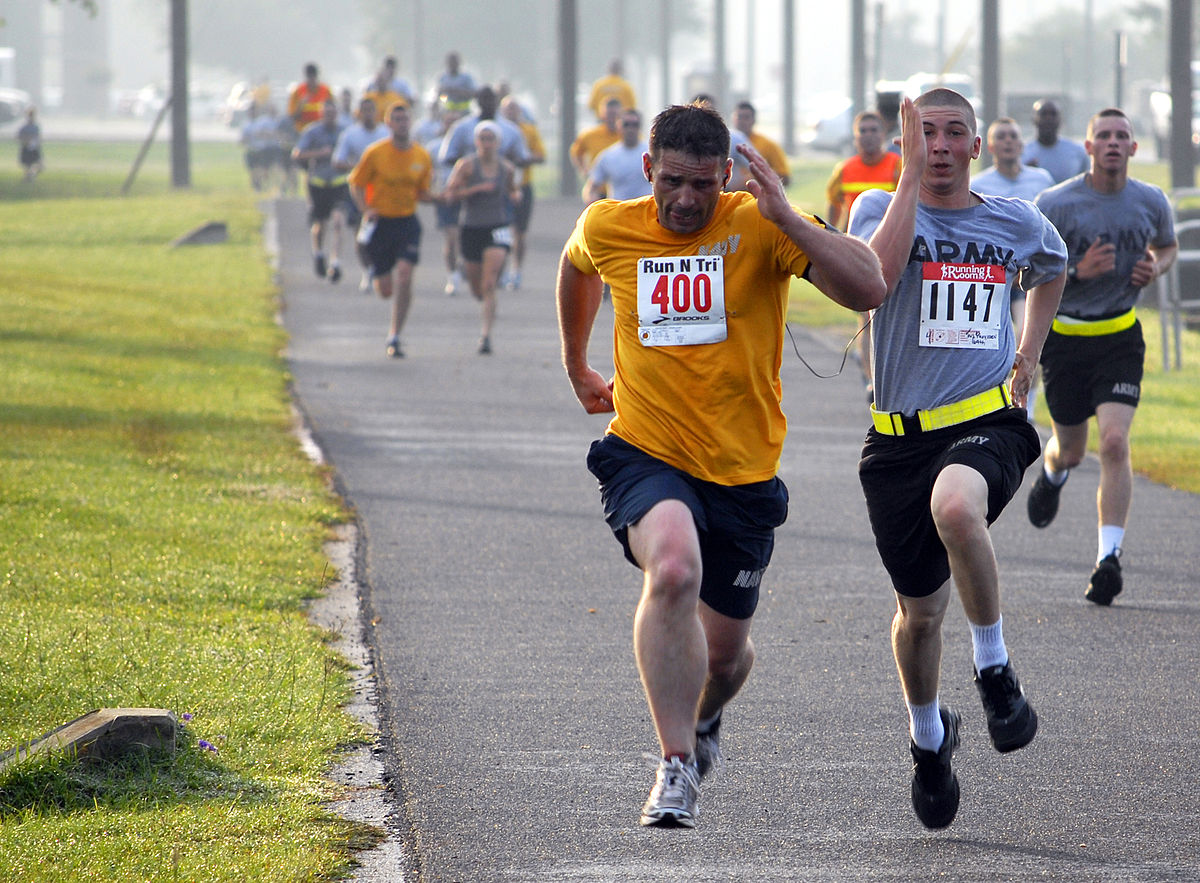 Missional
Paul worked for God, not the other way around
24 But I do not consider my life of any account as dear to myself, so that I may finish my course and the ministry which I received from the Lord Jesus, to testify solemnly of the gospel of the grace of God.

.
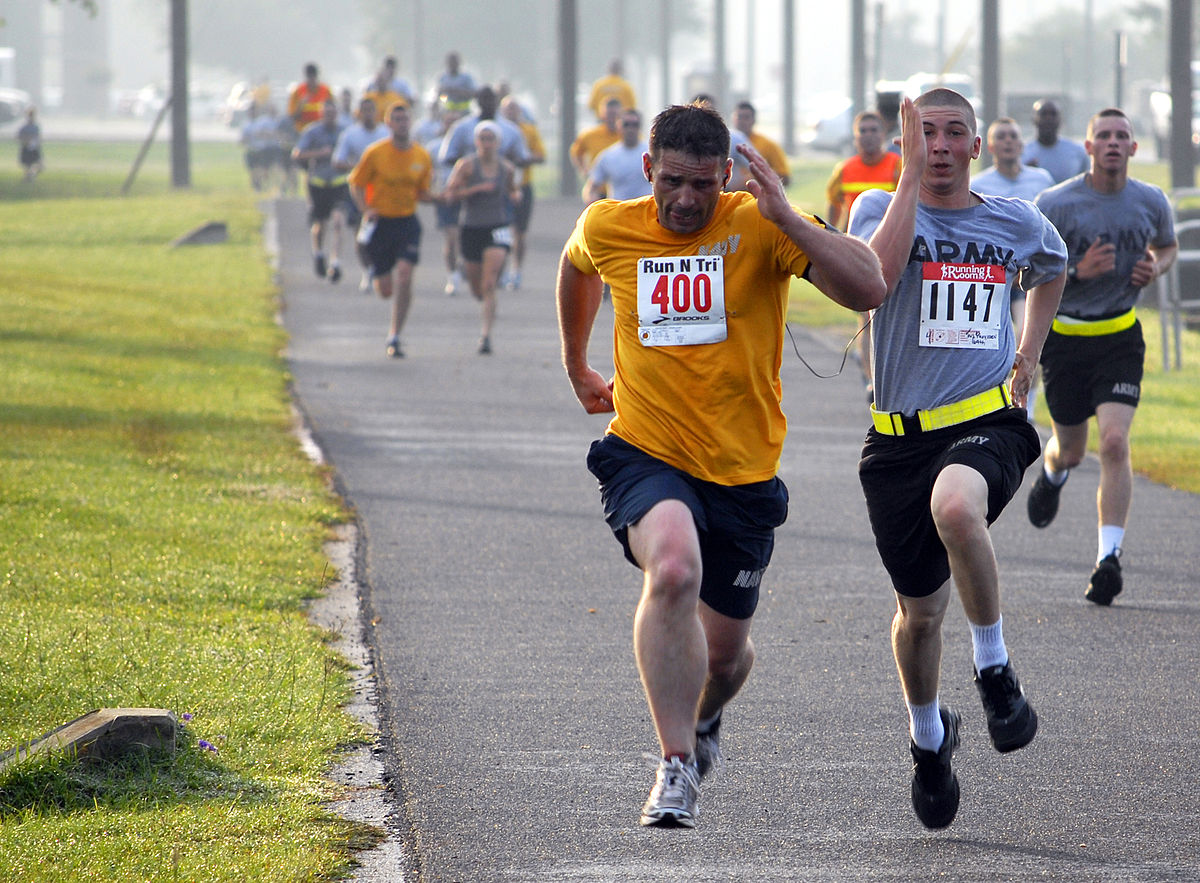 Missional
The finish line was at the end of his life
How’s your marathon mentality holding up?
24 But I do not consider my life of any account as dear to myself, so that I may finish my course and the ministry which I received from the Lord Jesus, to testify solemnly of the gospel of the grace of God.

.
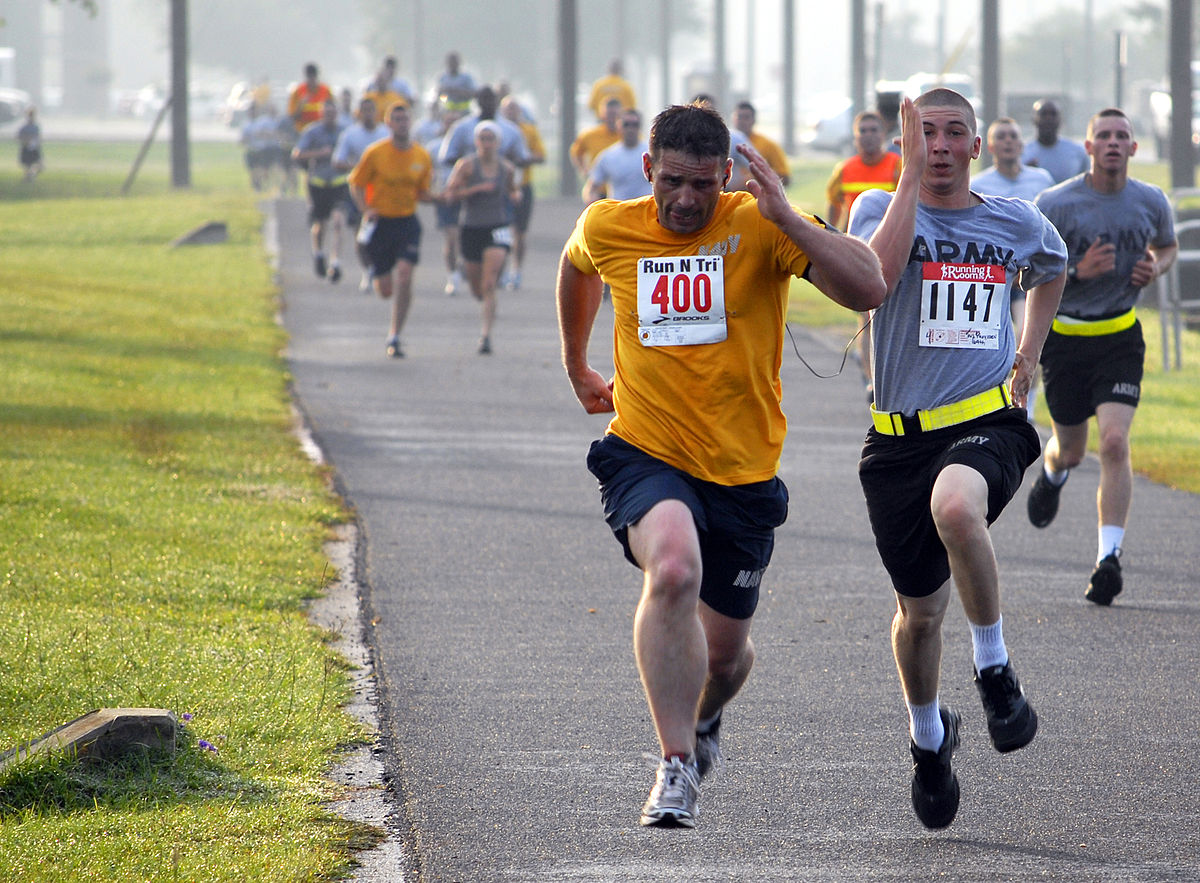 Missional
2 Tim 4:7 I have fought the good fight, I have finished the course, I have kept the faith; 8 in the future there is laid up for me the crown of righteousness, which the Lord, the righteous Judge, will award to me on that day;
The finish line was at the end of his life
Challenge: Finish your course!
24 But I do not consider my life of any account as dear to myself, so that I may finish my course and the ministry which I received from the Lord Jesus, to testify solemnly of the gospel of the grace of God.

.
Acts